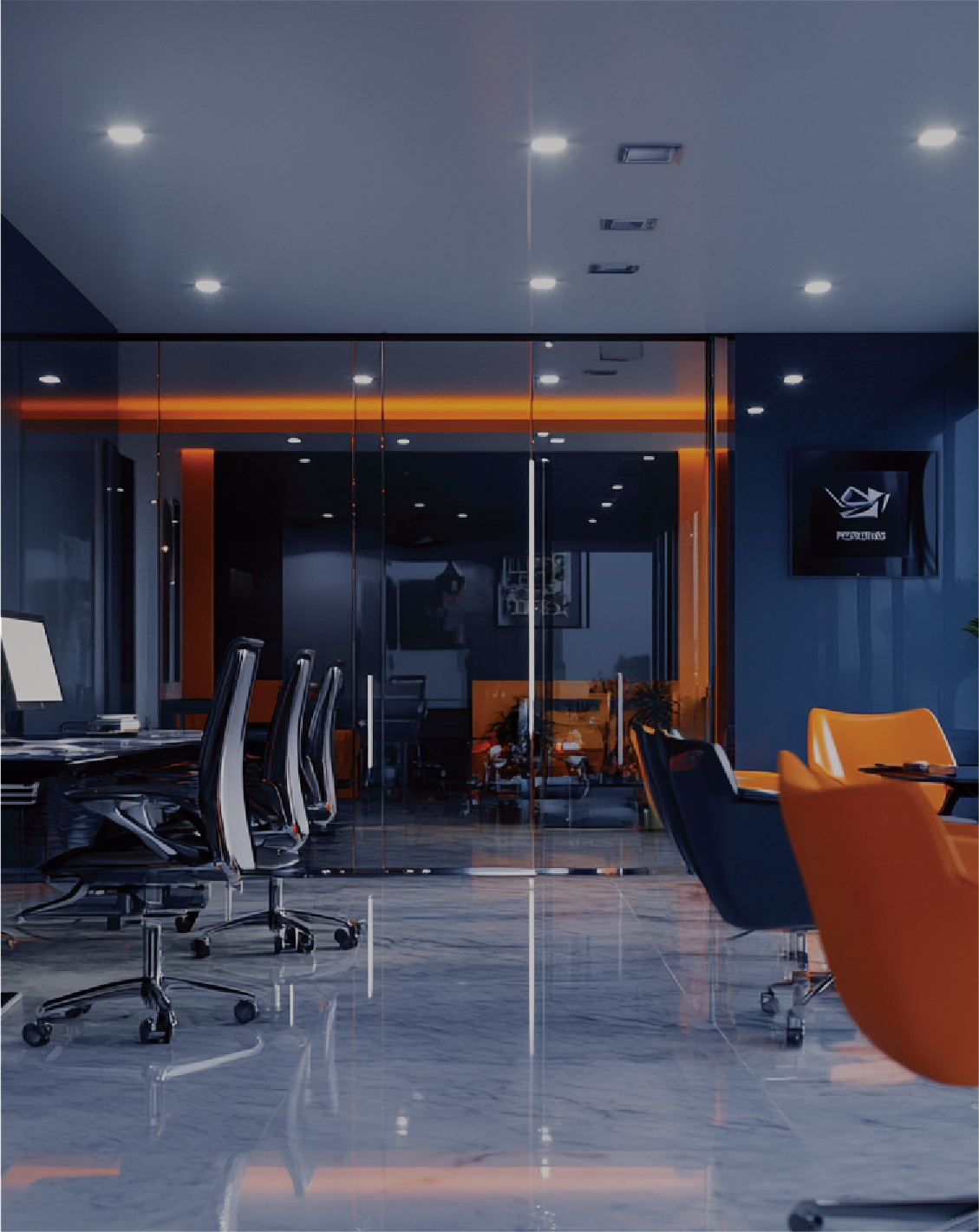 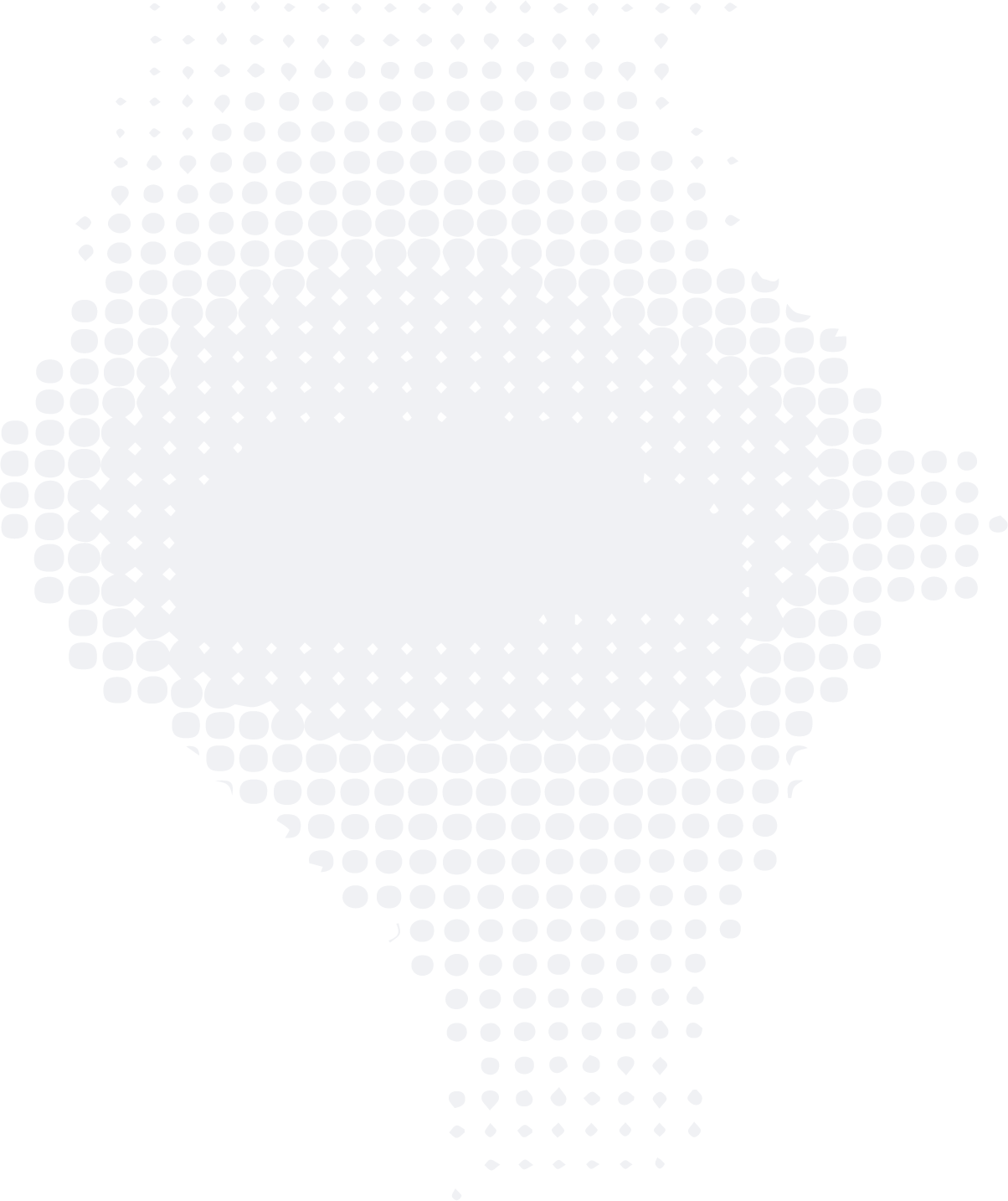 Company Name
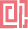 PROFESSIONAL
PRESENTATION
TEMPLATE
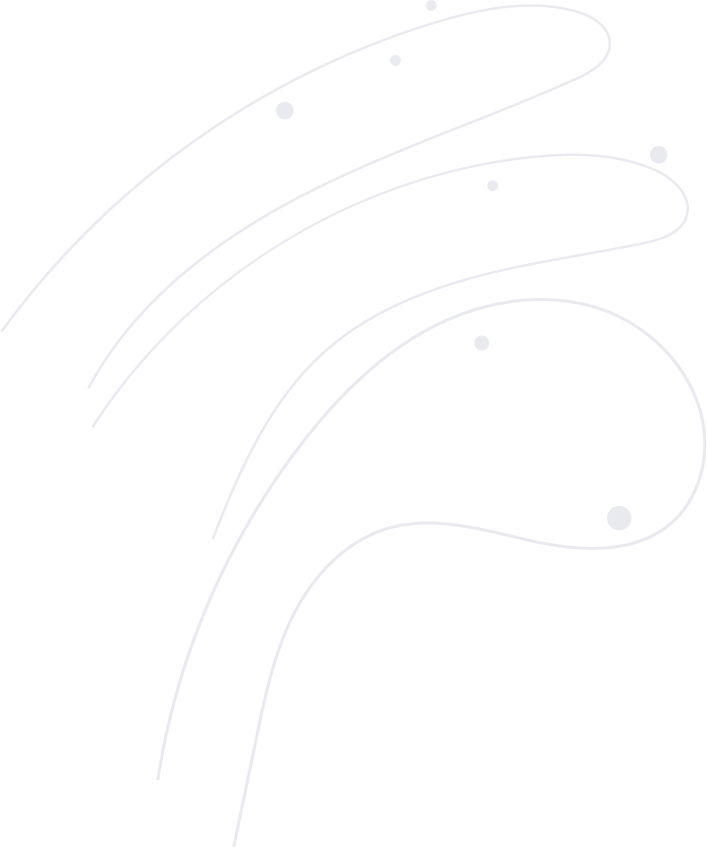 This is where your presentation starts
Current Date
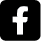 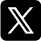 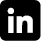 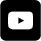 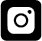 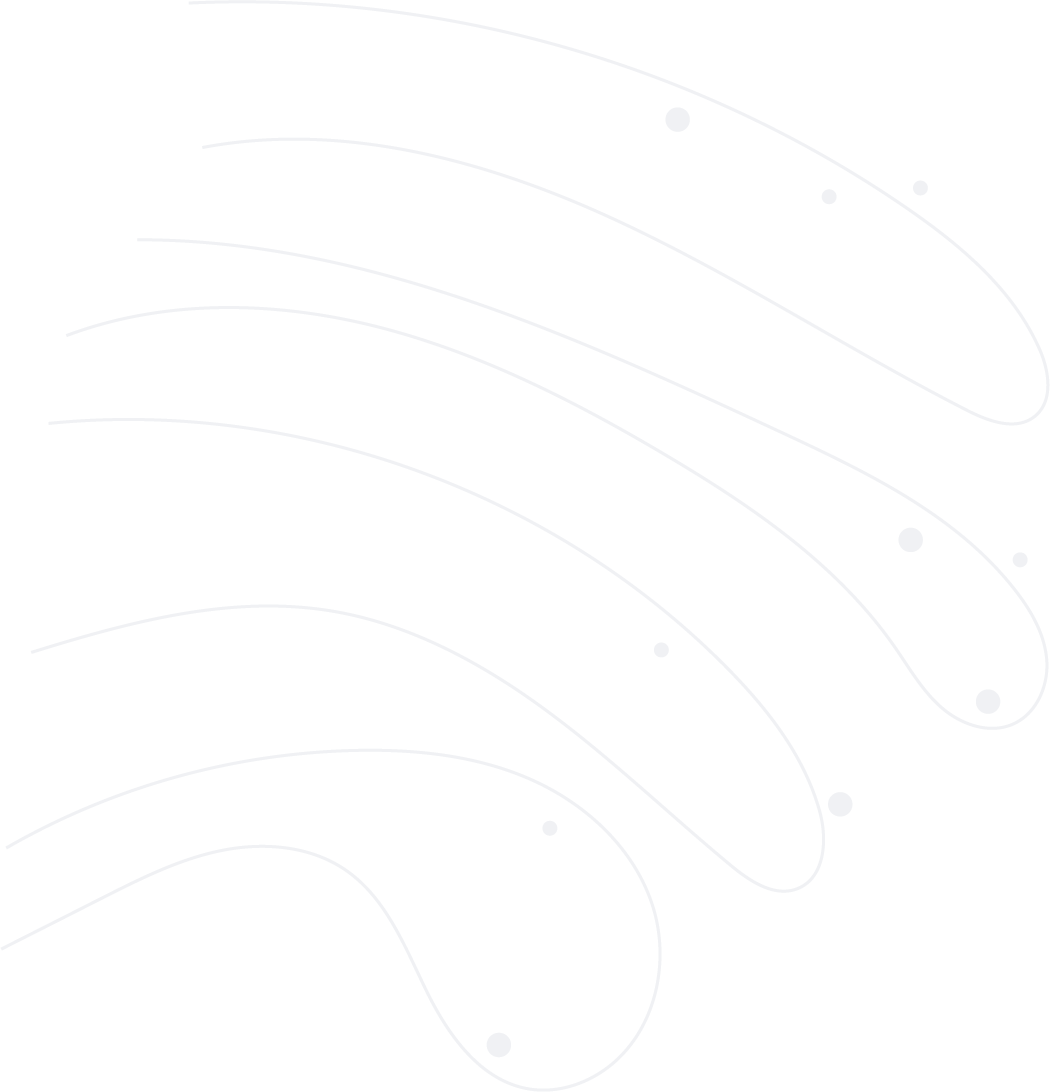 Table of Contents
Slide 02/20
01
02
03
04
05
06
07
08
Introduction
Problem Statement
Key Insights
Solution Overview
Benefits
Testimonials
Challenges
Conclusion
Briefly tell what will be discussed in this slide
Briefly tell what will be discussed in this slide
Briefly tell what will be discussed in this slide
Briefly tell what will be discussed in this slide
Briefly tell what will be discussed in this slide
Briefly tell what will be discussed in this slide
Briefly tell what will be discussed in this slide
Briefly tell what will be discussed in this slide
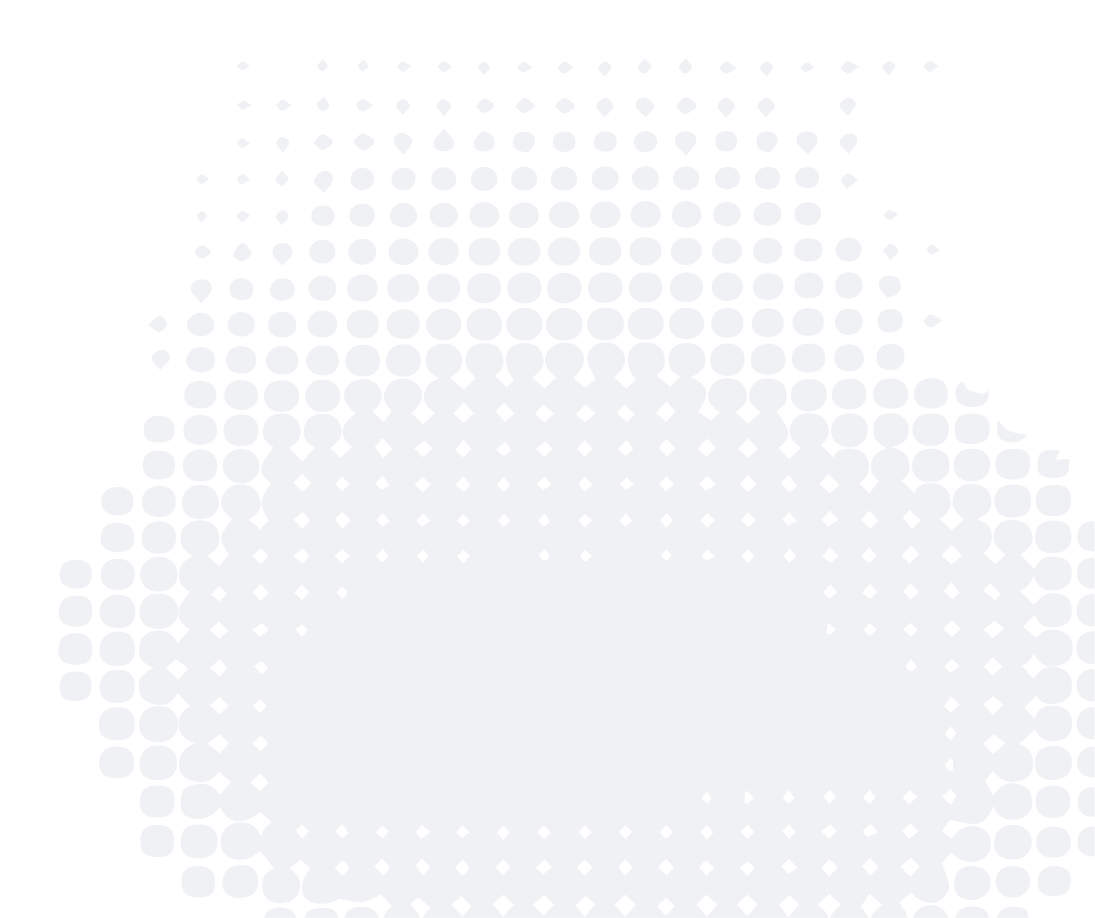 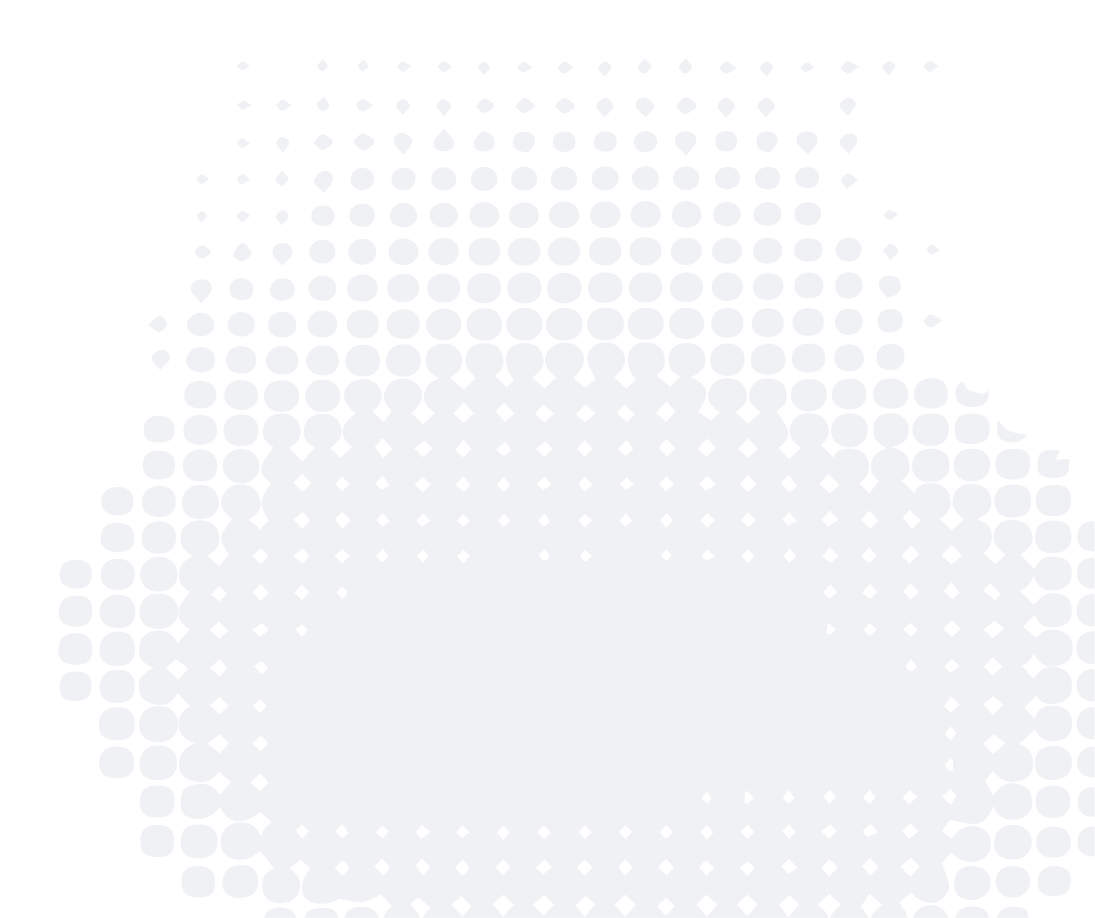 Slide 03/20
“Include the words of some famous figure related to your field to add 
credibility to your presentation.”
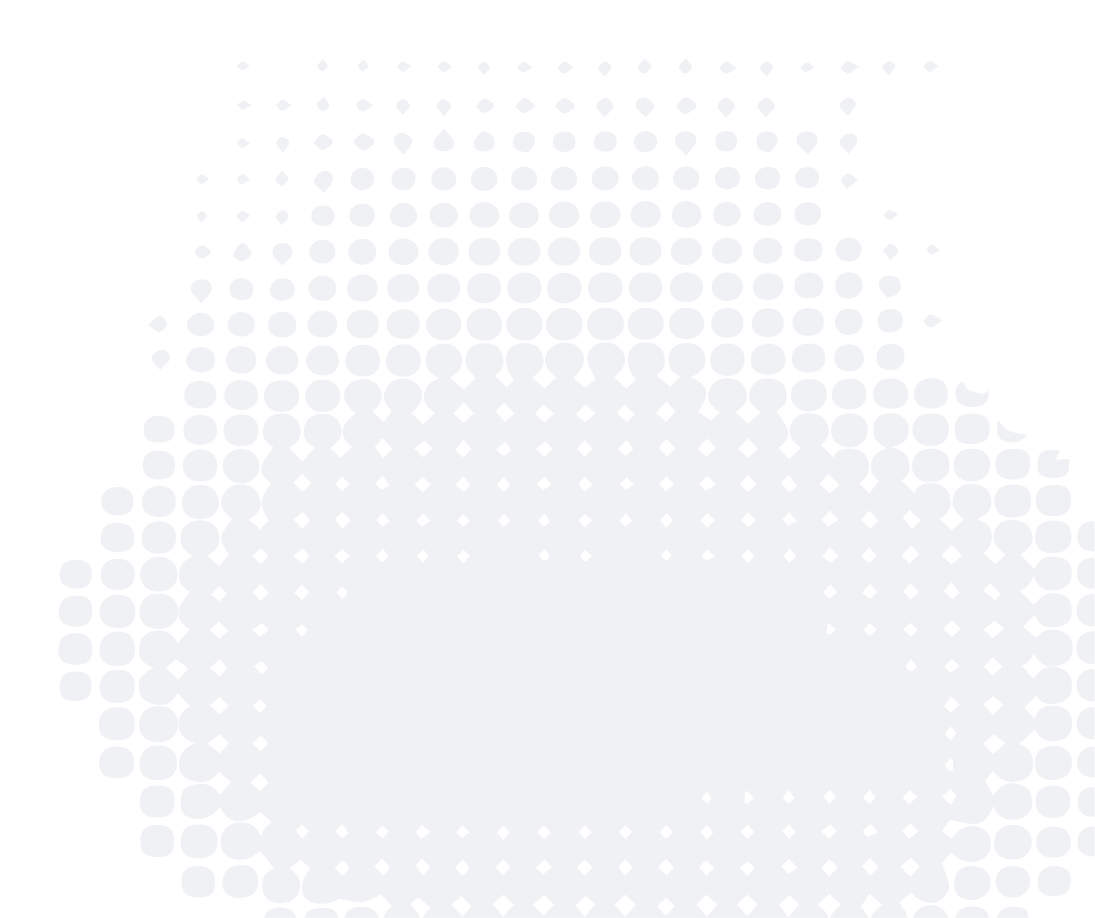 Someone Famous
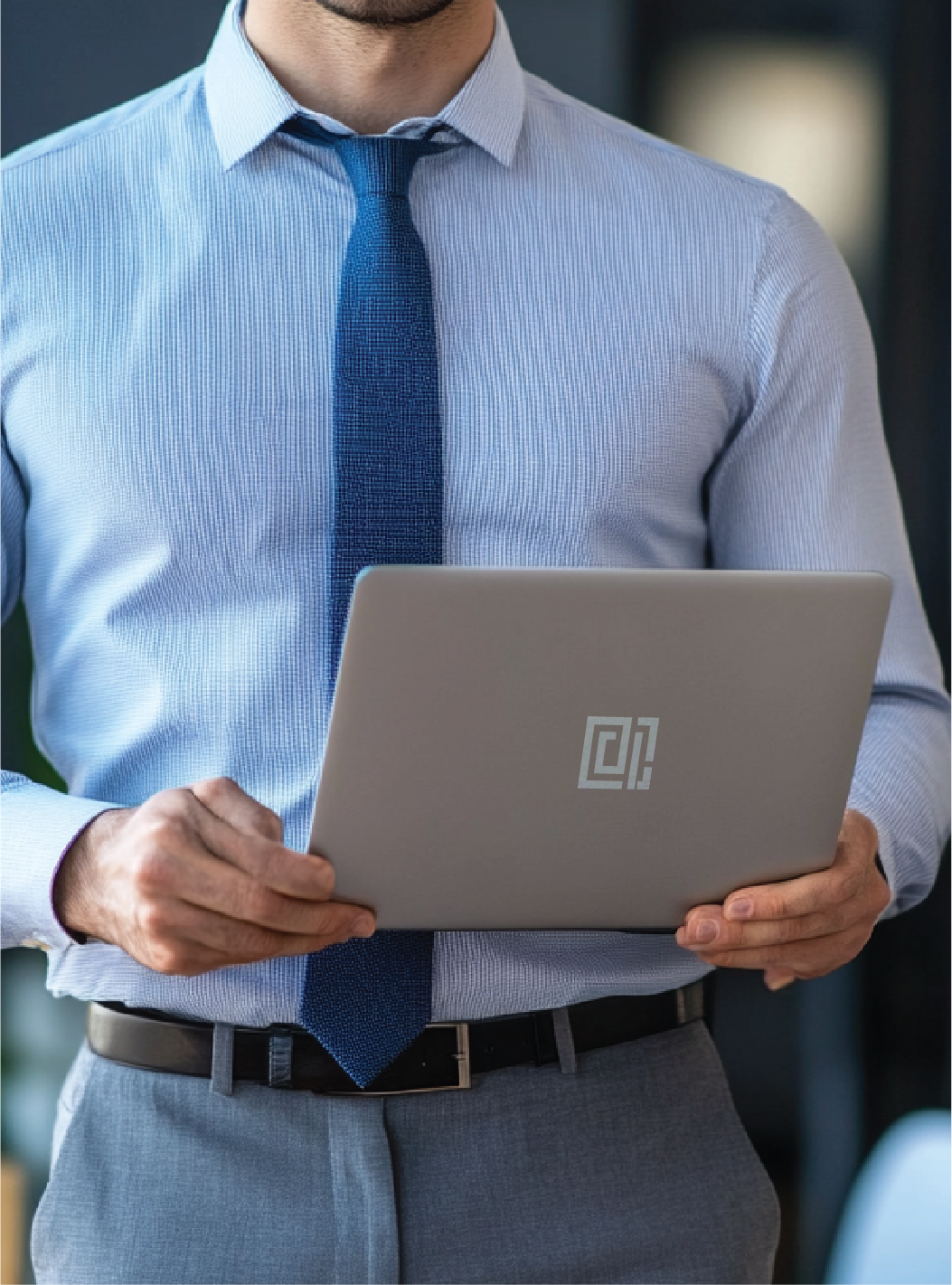 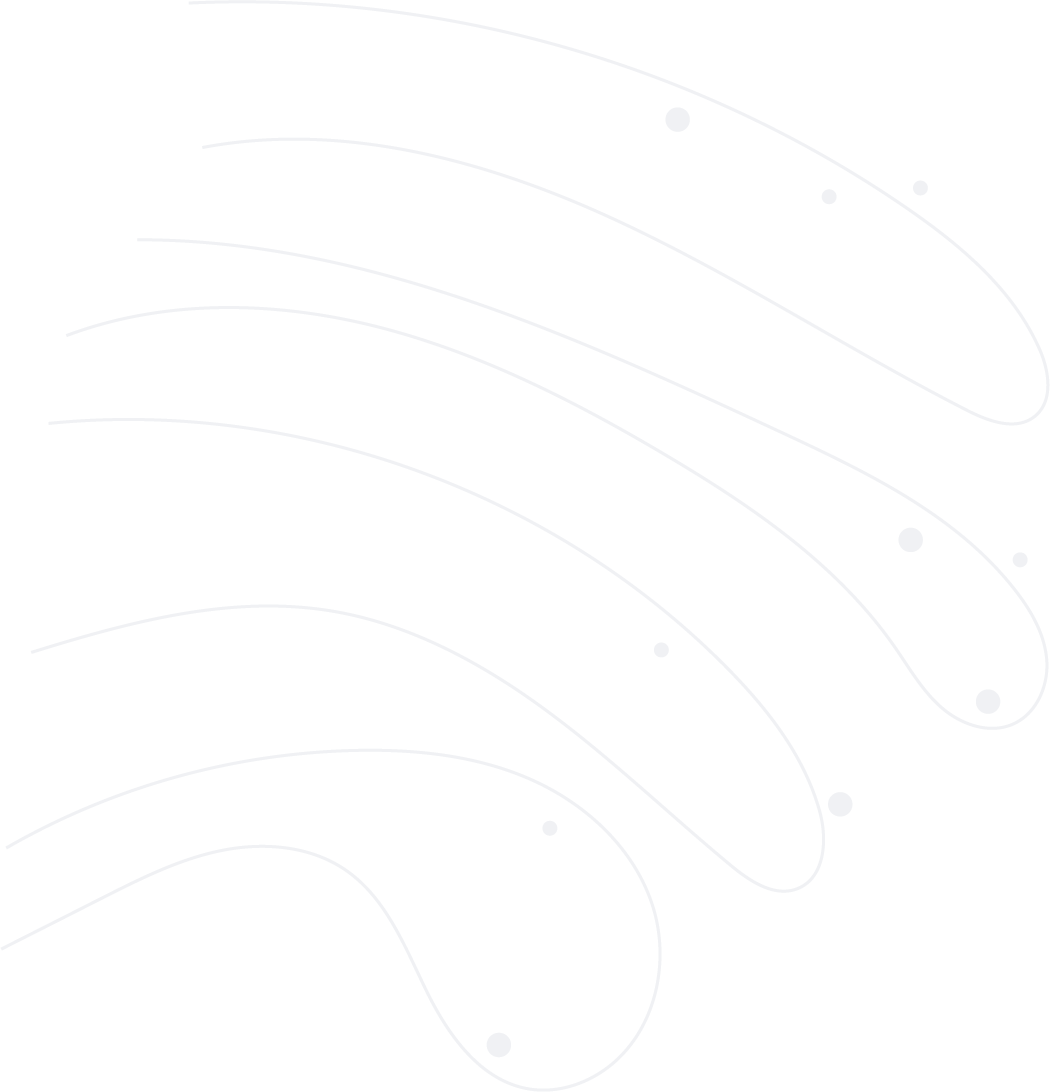 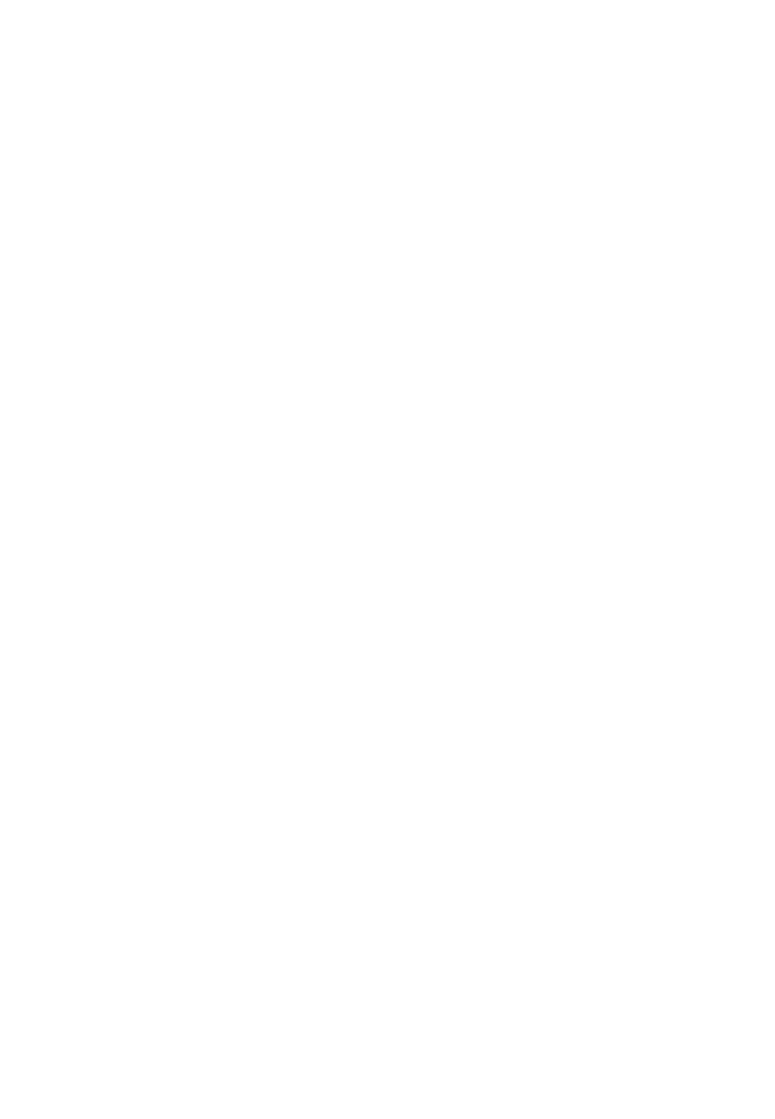 Slide 04/20
Introduction
A brief description of the presentation's purpose.
A slide provides key information and creates a first impression 
for the audience, setting the tone for the entire presentation.
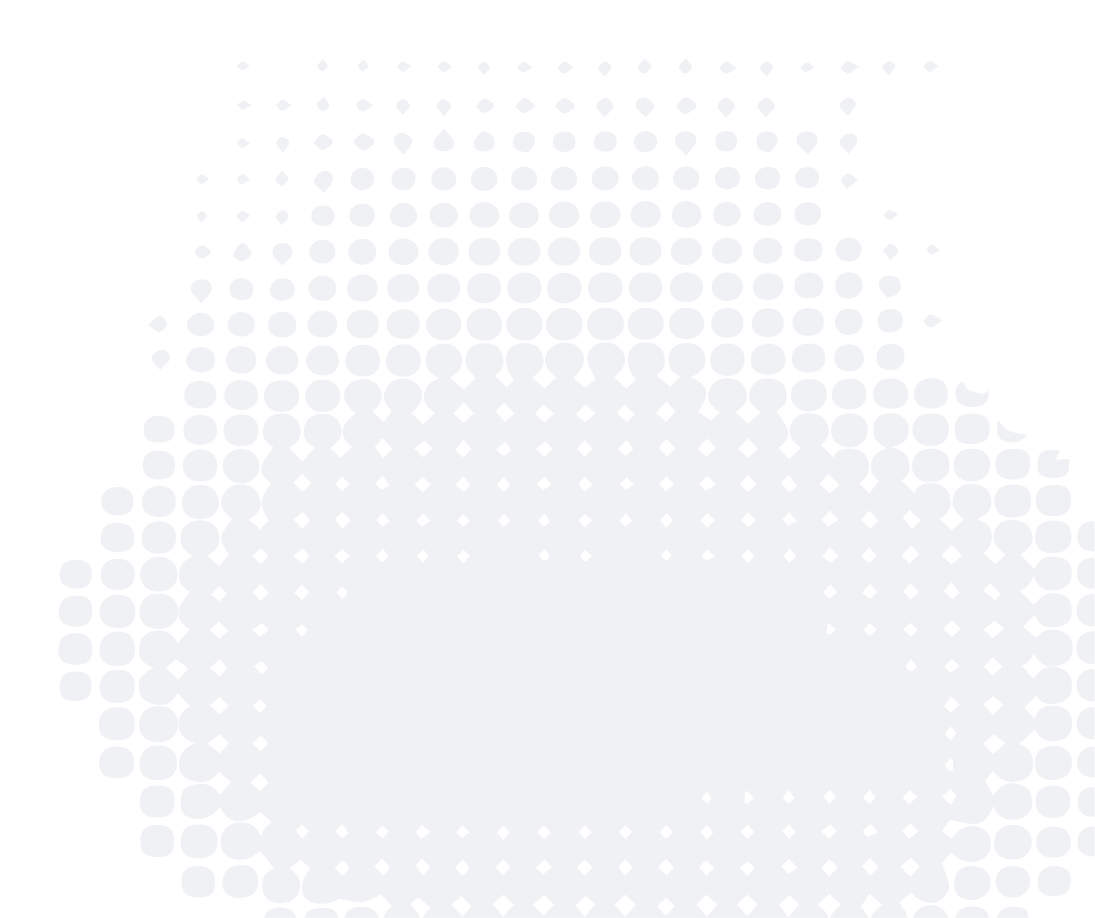 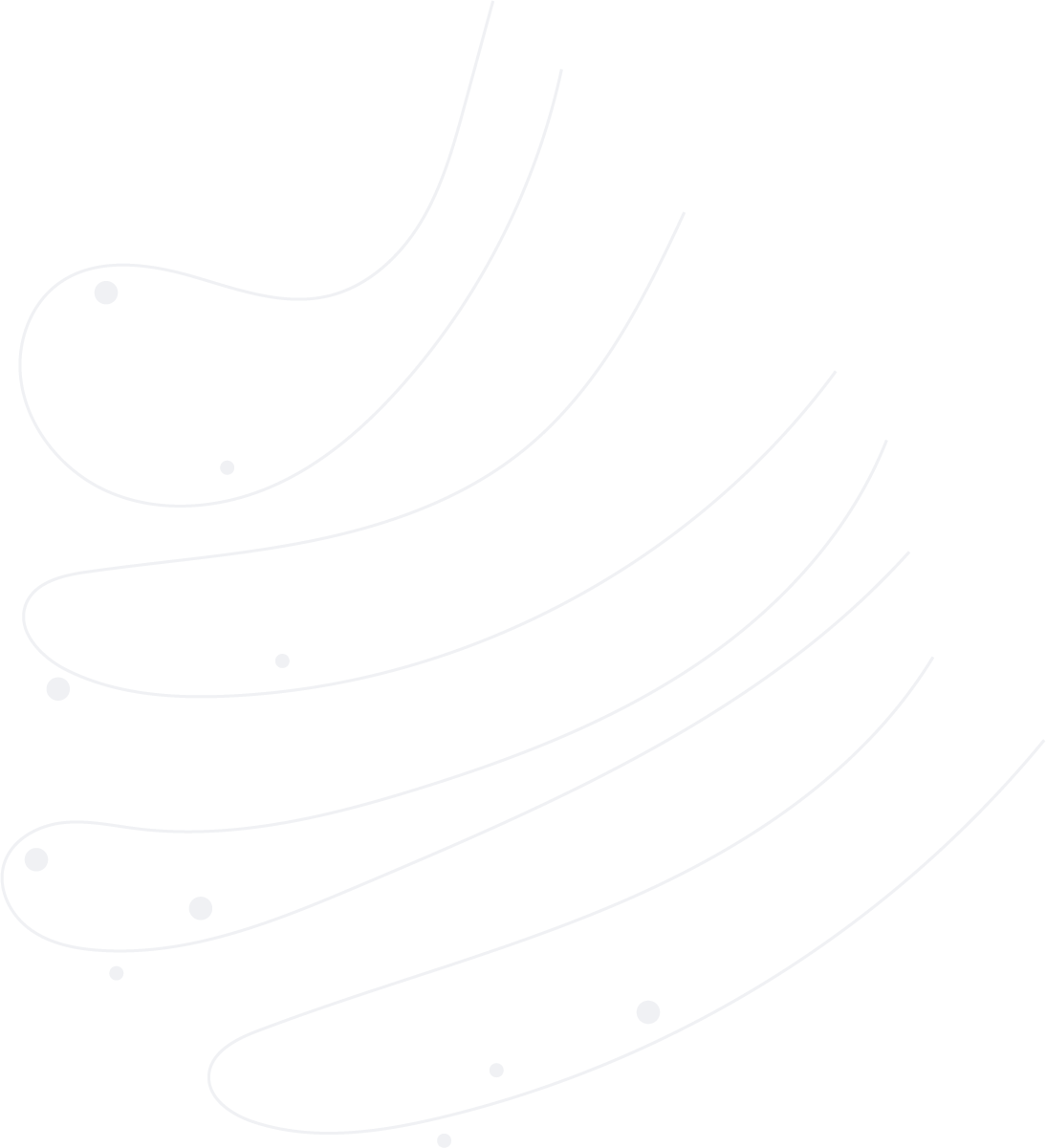 Problem Statement
Slide 05/20
Problem 01
Problem 03
Problem 02
Problem 04
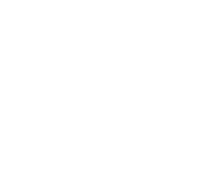 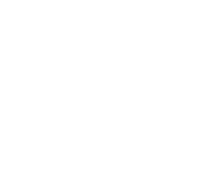 A single sentence explaining the 
background or situation
A single sentence explaining the 
background or situation
A single sentence explaining the 
background or situation
A single sentence explaining the 
background or situation
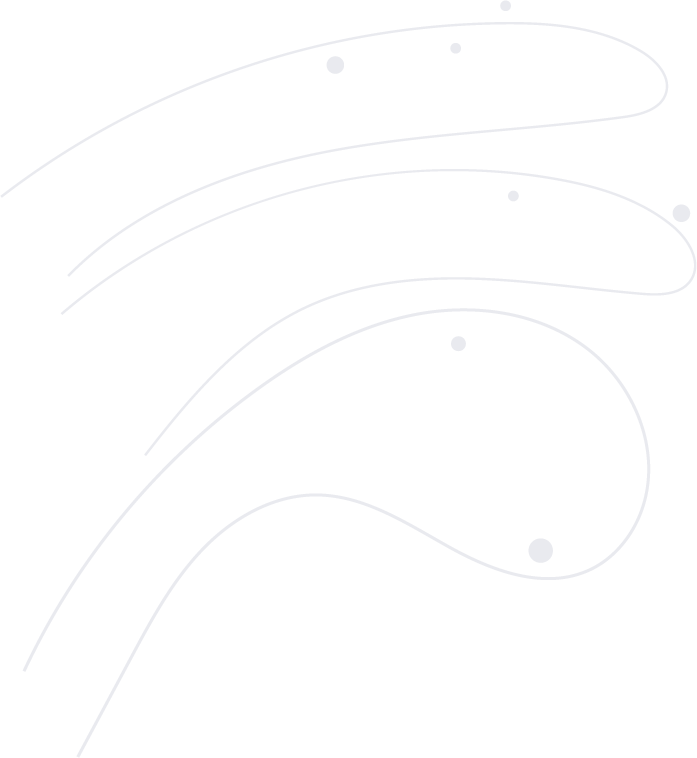 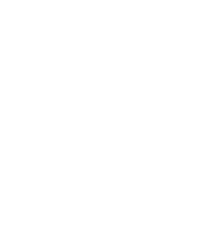 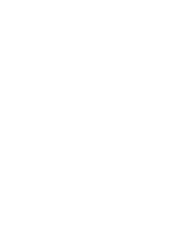 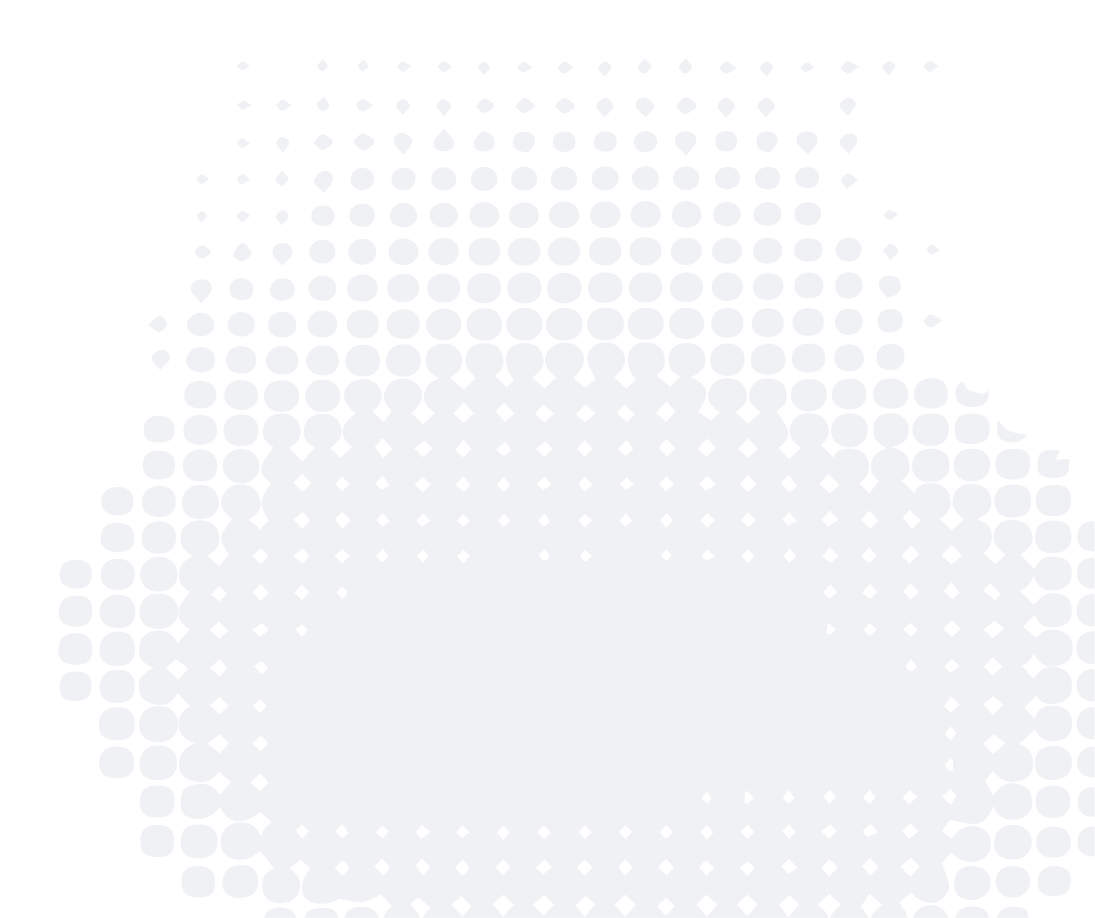 Slide 06/20
Challenge!
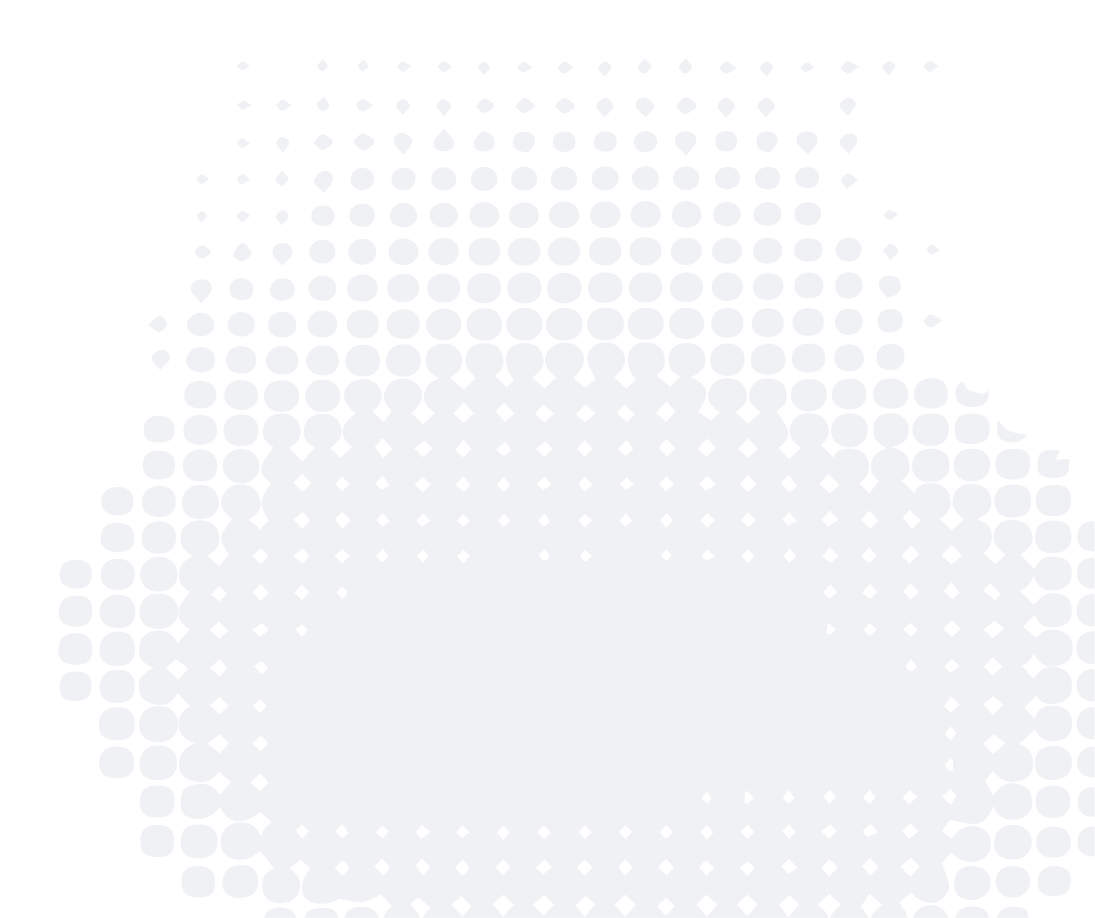 Tell us about your biggest challenge and how your team solved it.
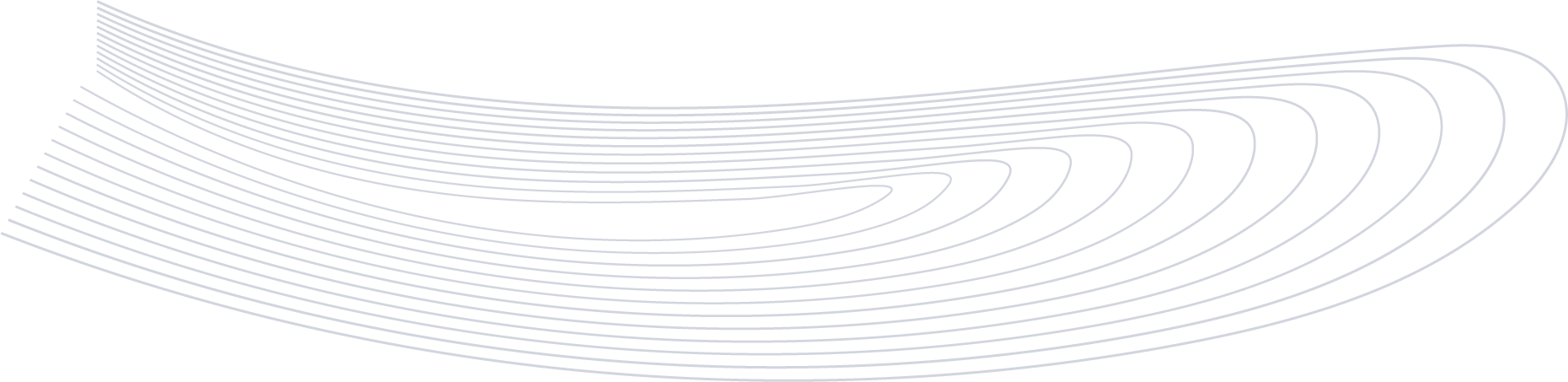 Key Insights
Slide 07/20
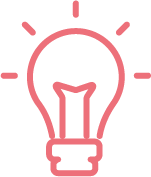 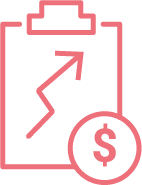 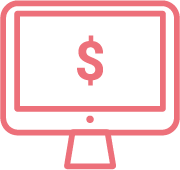 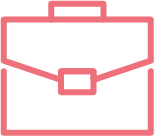 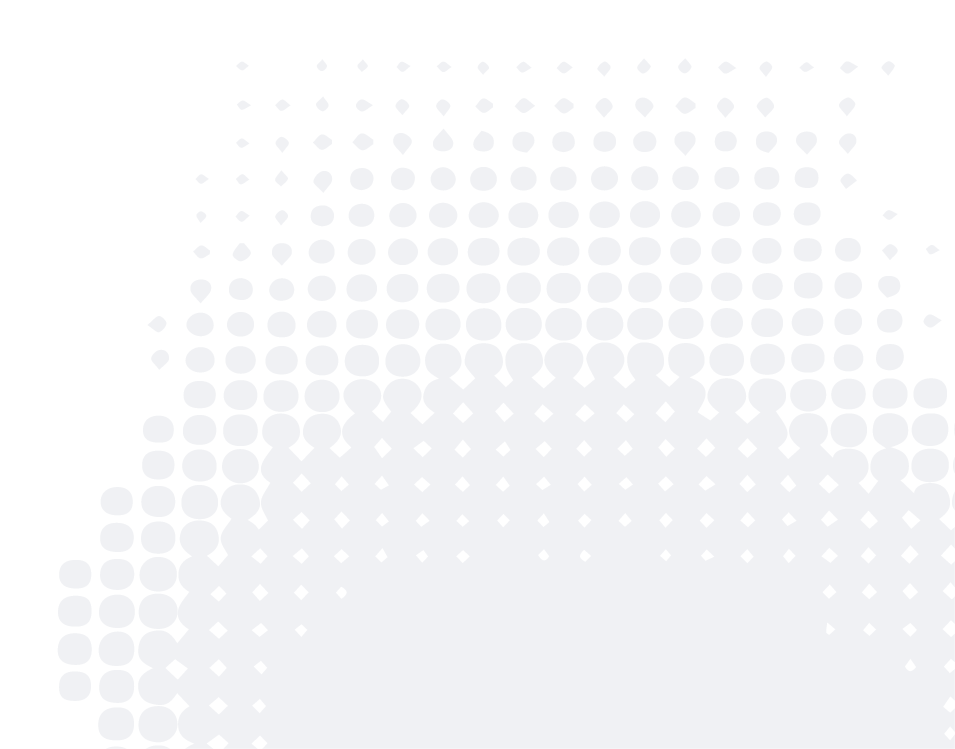 Insight 01
Insight 03
Insight 02
Insight 04
One sentence that explains the idea
One sentence that explains the idea
One sentence that explains the idea
One sentence that explains the idea
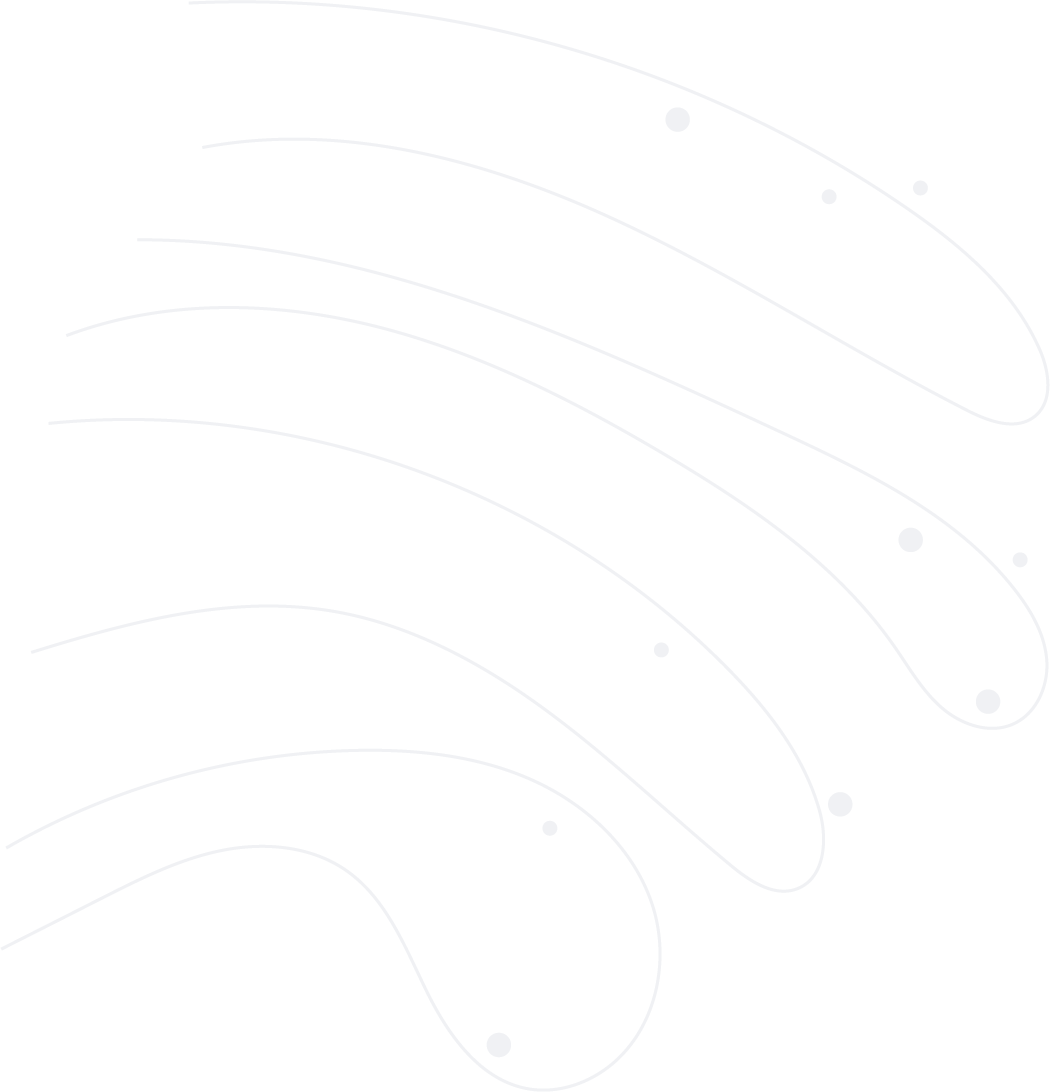 Data Slide 1
Slide 08/20
Data 1
Data 2
Data 3
100
90
80
70
60
50
40
30
20
10
0
Description of the data shown on the graph
Description of the data shown on the graph
Description of the data shown on the graph
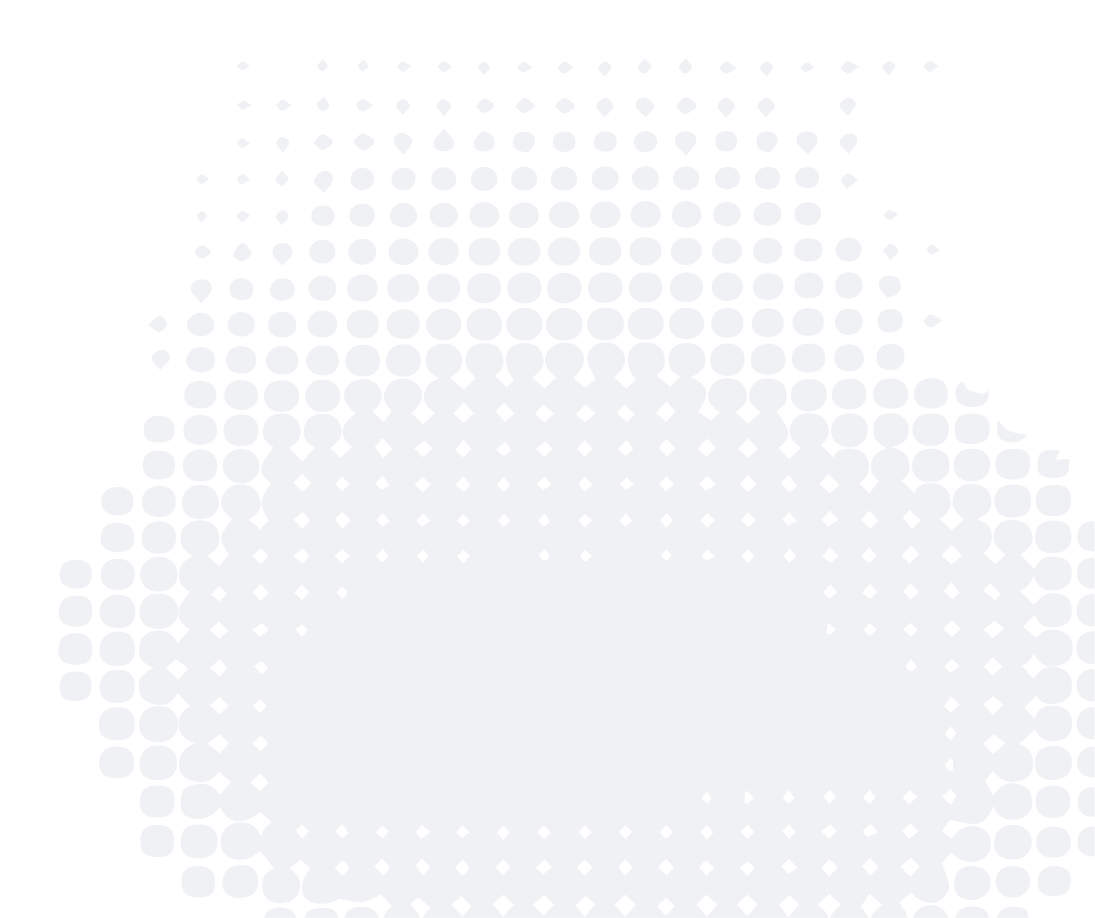 Add a graph to your presentation for greater visualization of goals and ideas
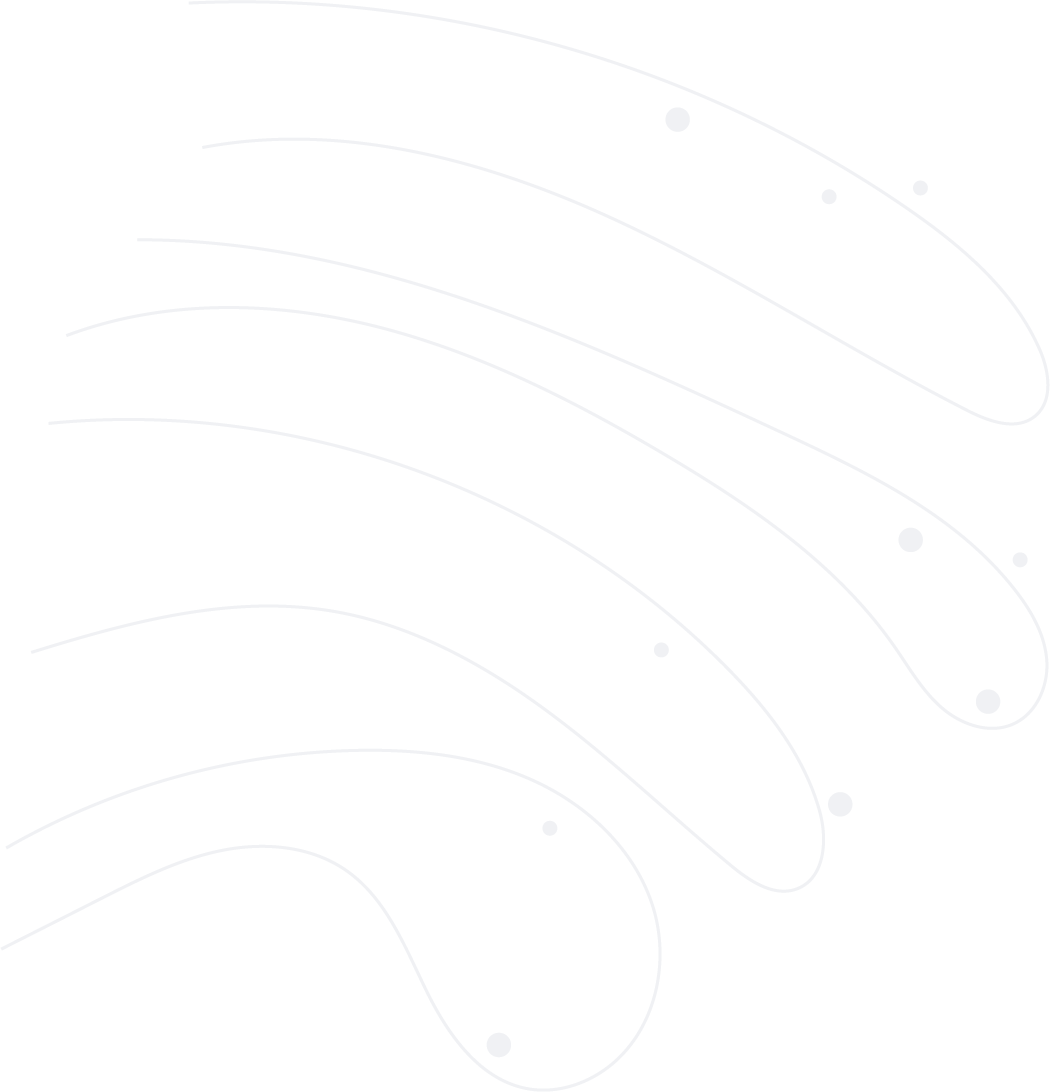 Data Slide 2
Slide 09/20
100% Data 4
15% Data 1
50% Data 2
25% Data 3
Description of the data shown on the graph
Description of the data shown on the graph
Description of the data shown on the graph
Description of the data shown on the graph
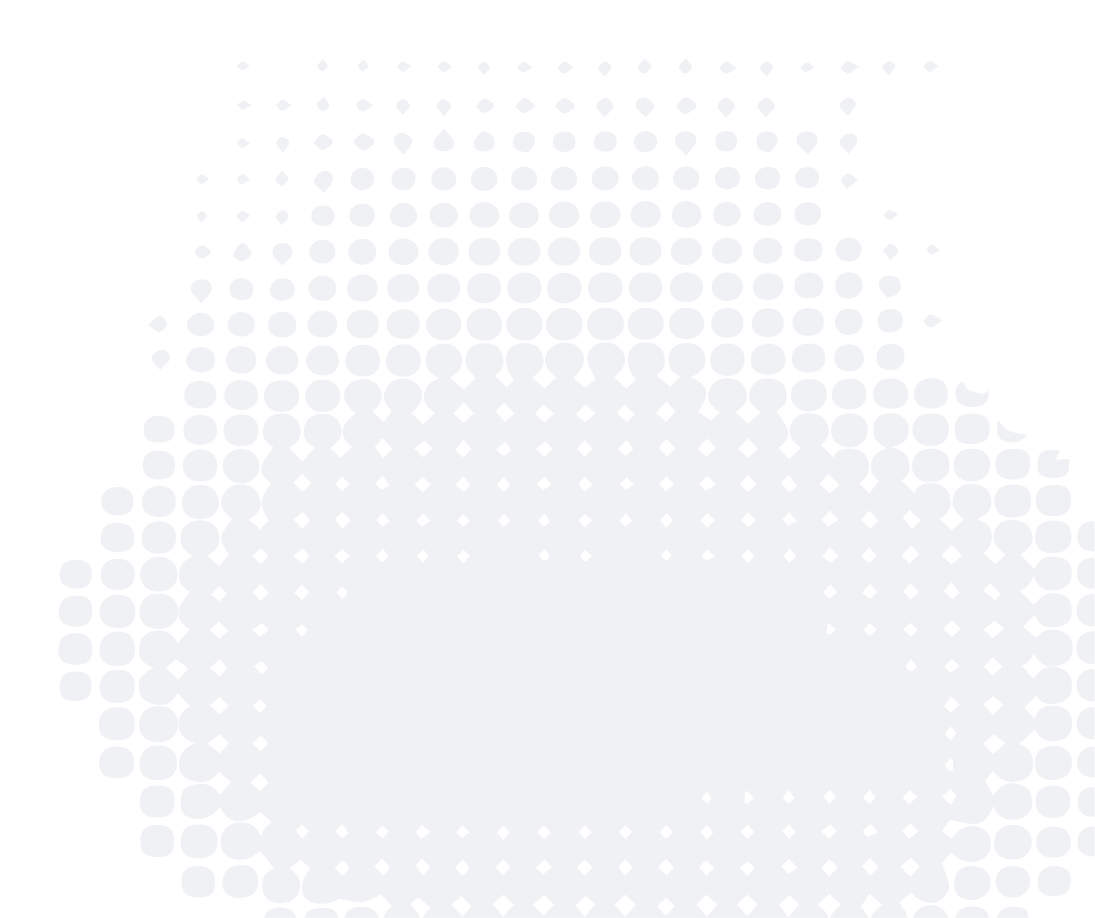 Add more graph to your presentation for greater visualization of goals and ideas
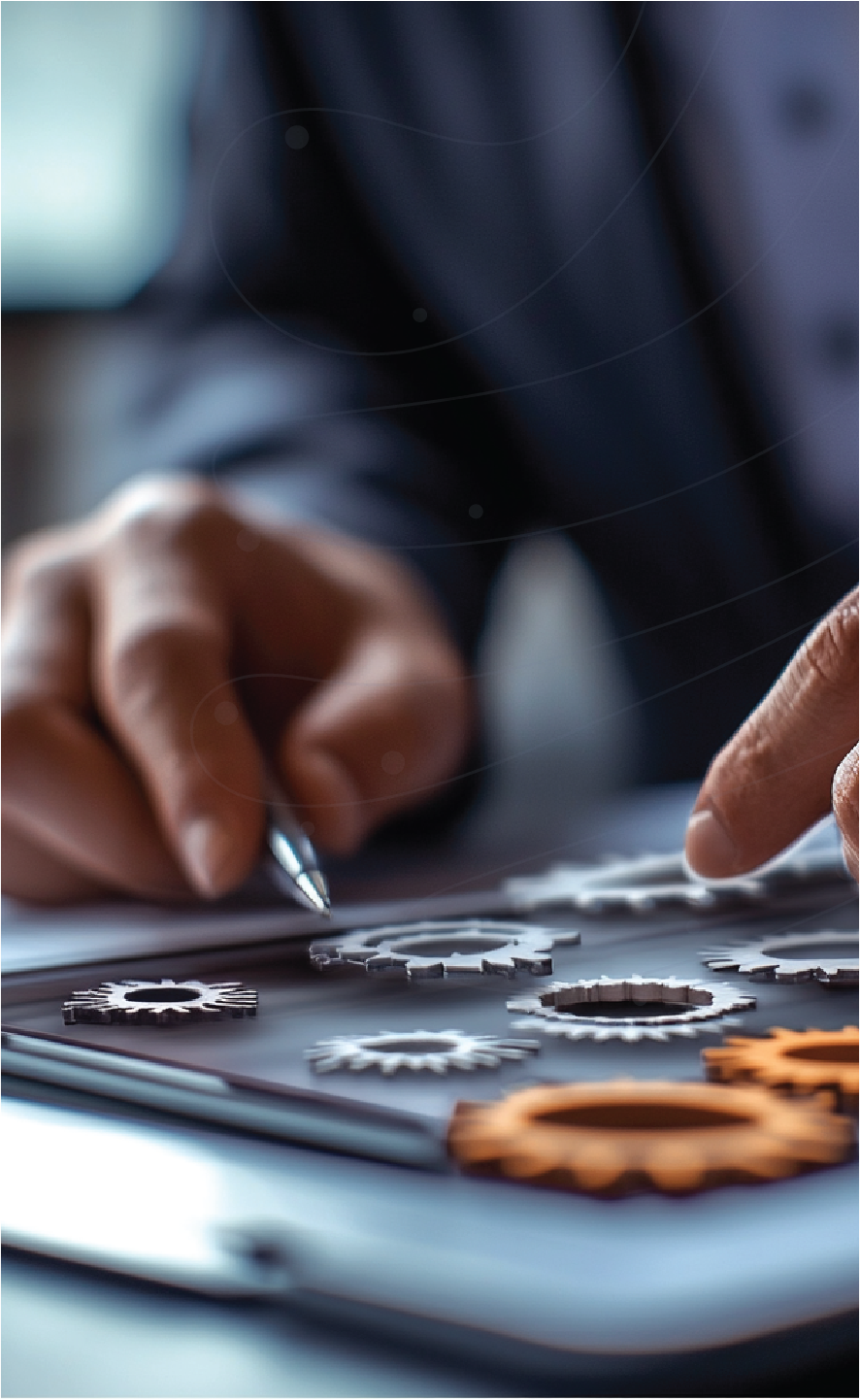 Solution Overview
Slide 10/20
Solution 01
Solution 02
Solution 03
Solution 04
A single sentence explaining the 
background or situation
A single sentence explaining the 
background or situation
A single sentence explaining the 
background or situation
A single sentence explaining the 
background or situation
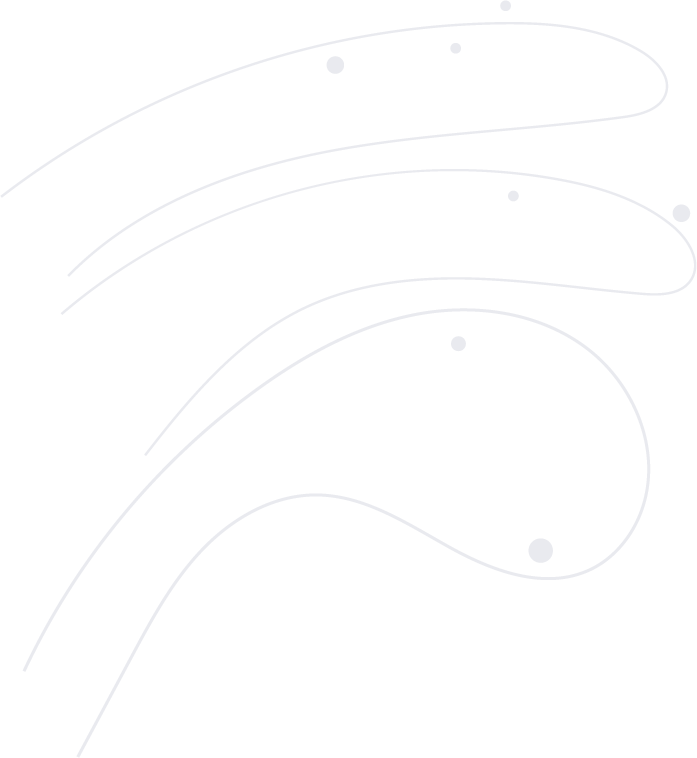 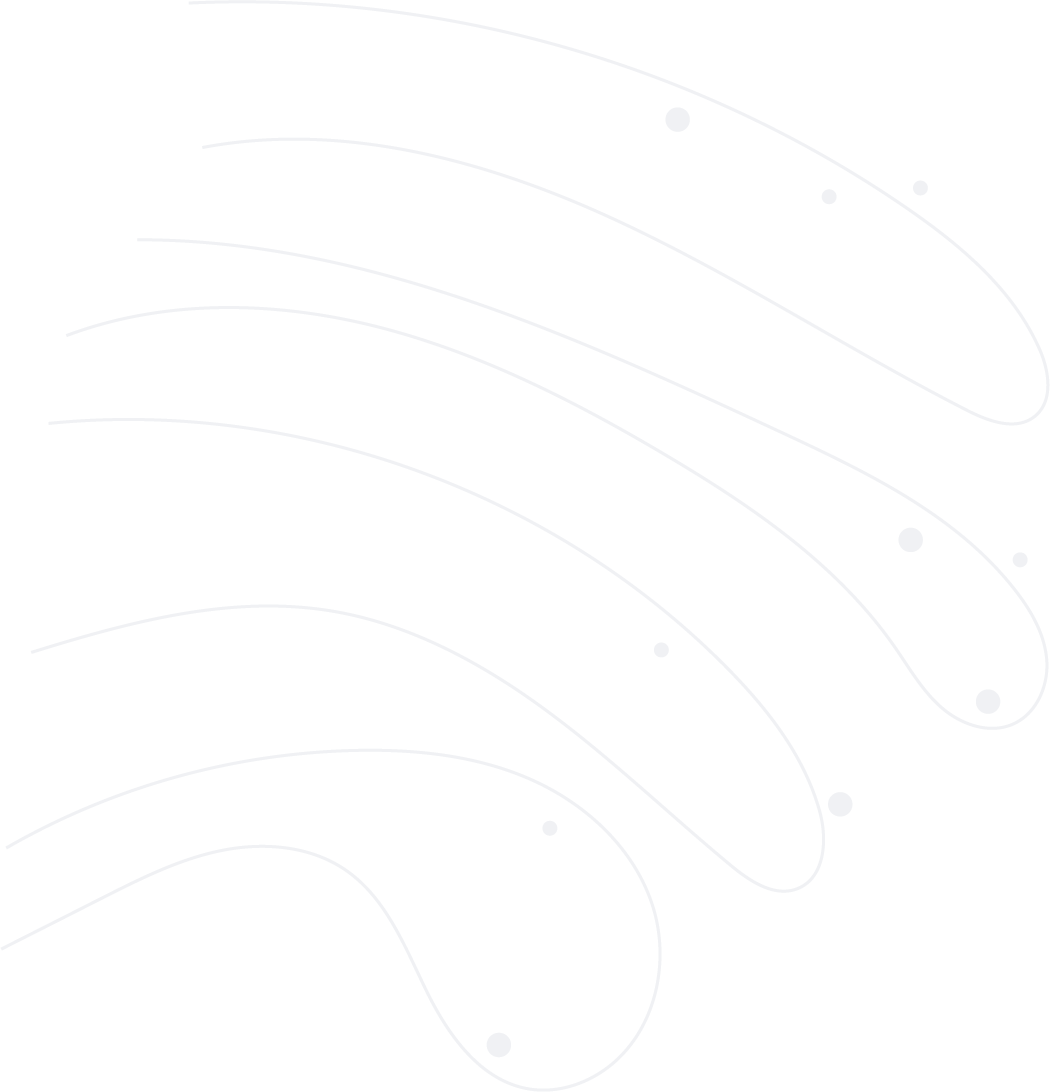 Benefits
Slide 11/20
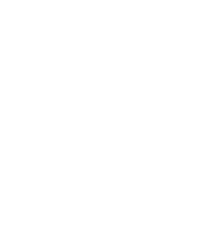 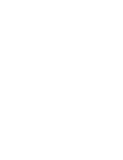 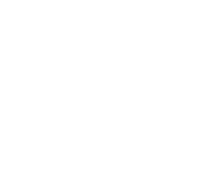 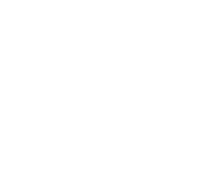 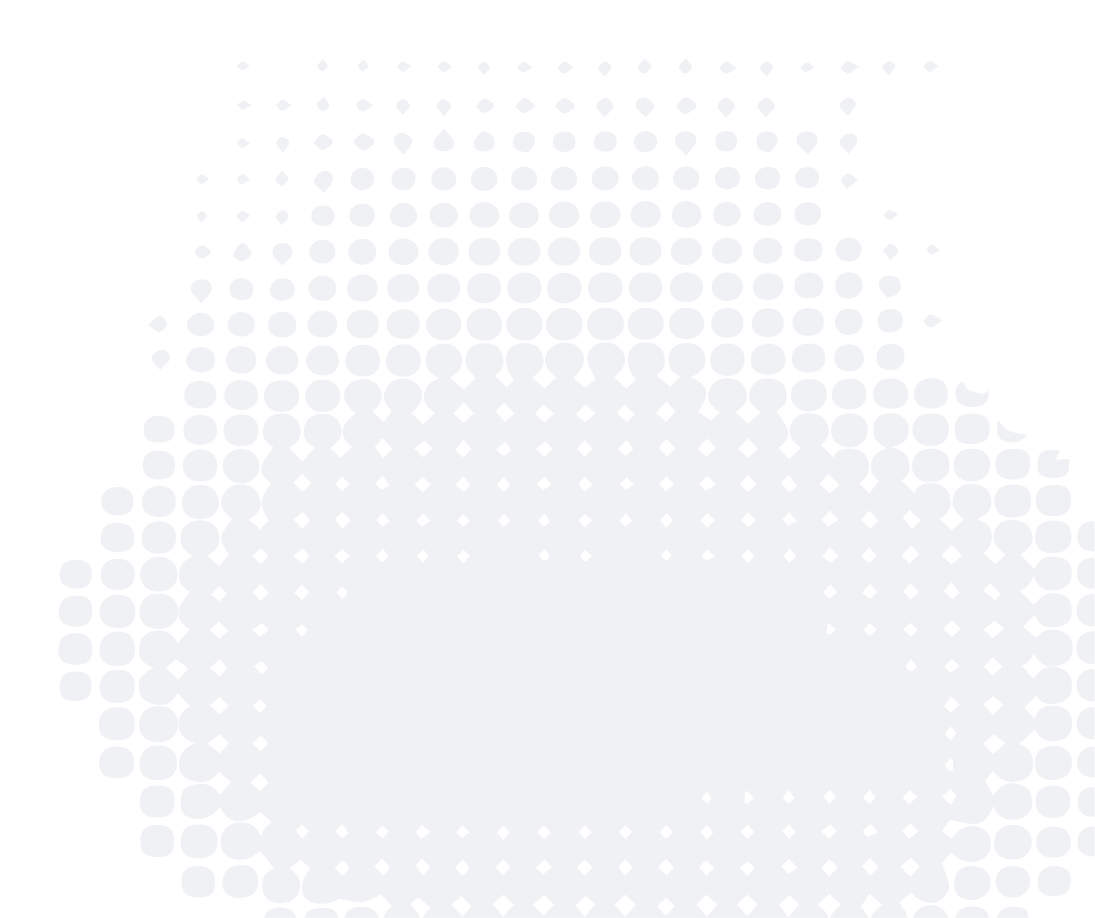 Benefit 1
Benefit 2
Benefit 3
Benefit 4
Use brief, impactful descriptions.
Use brief, impactful descriptions.
Use brief, impactful descriptions.
Use brief, impactful descriptions.
A short summary of the main advantage
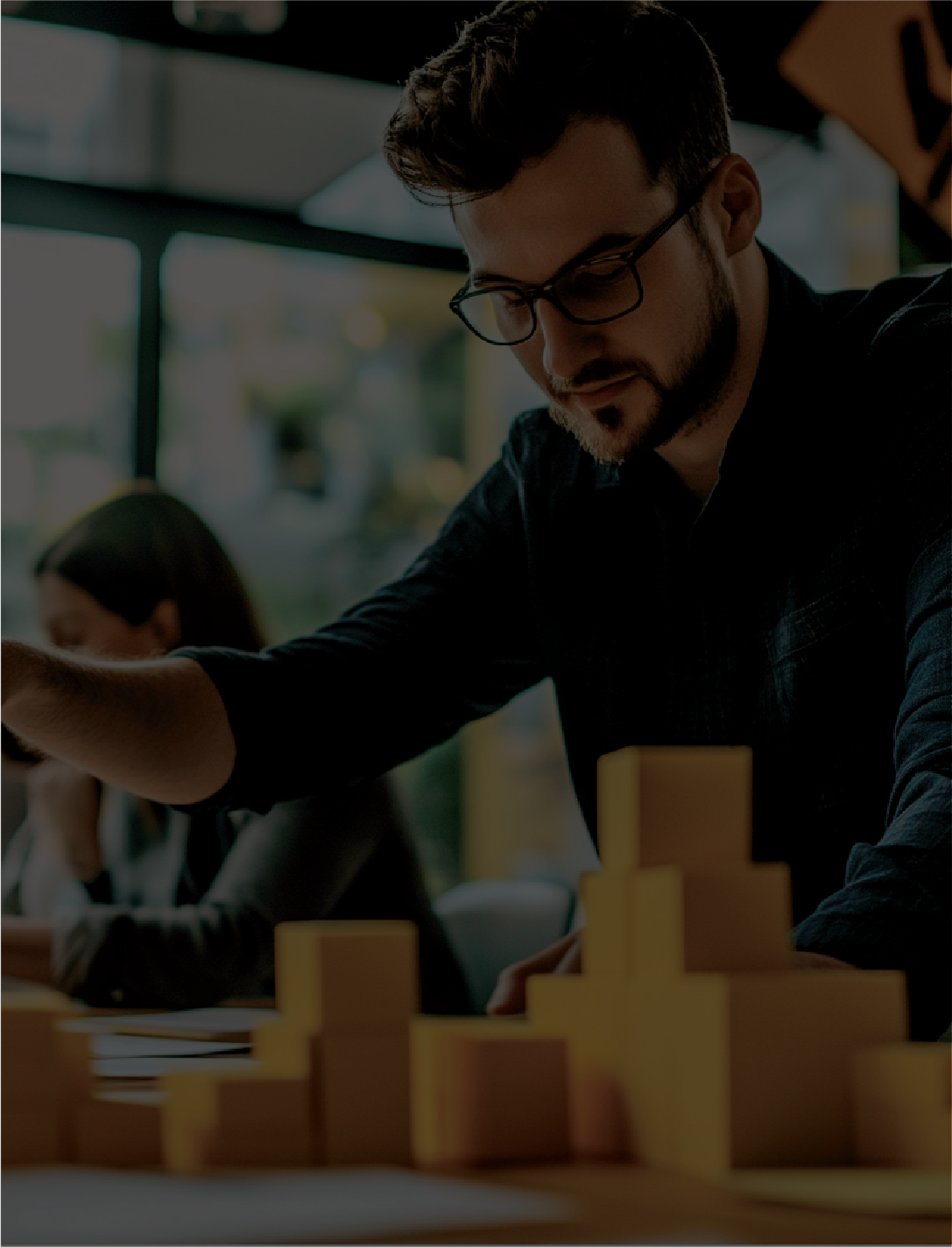 Case Study
Slide 12/20
Challenge
Solution
Results
Client
01
02
03
Brief introduction to the client, company, 
or relevant example.
Describe the pain point clearly.
Explain the actions or solutions taken.
Use bullet points or statistics to emphasize success.
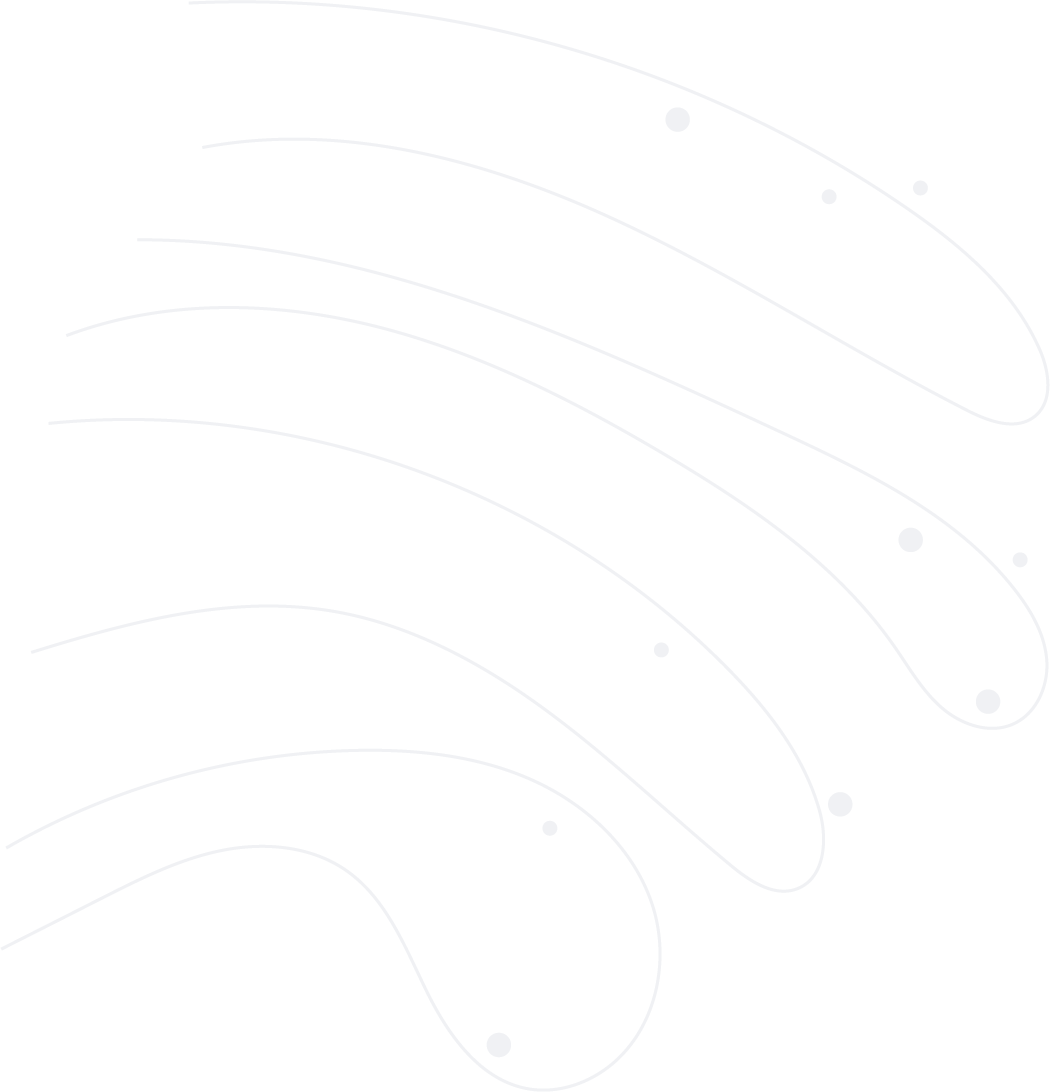 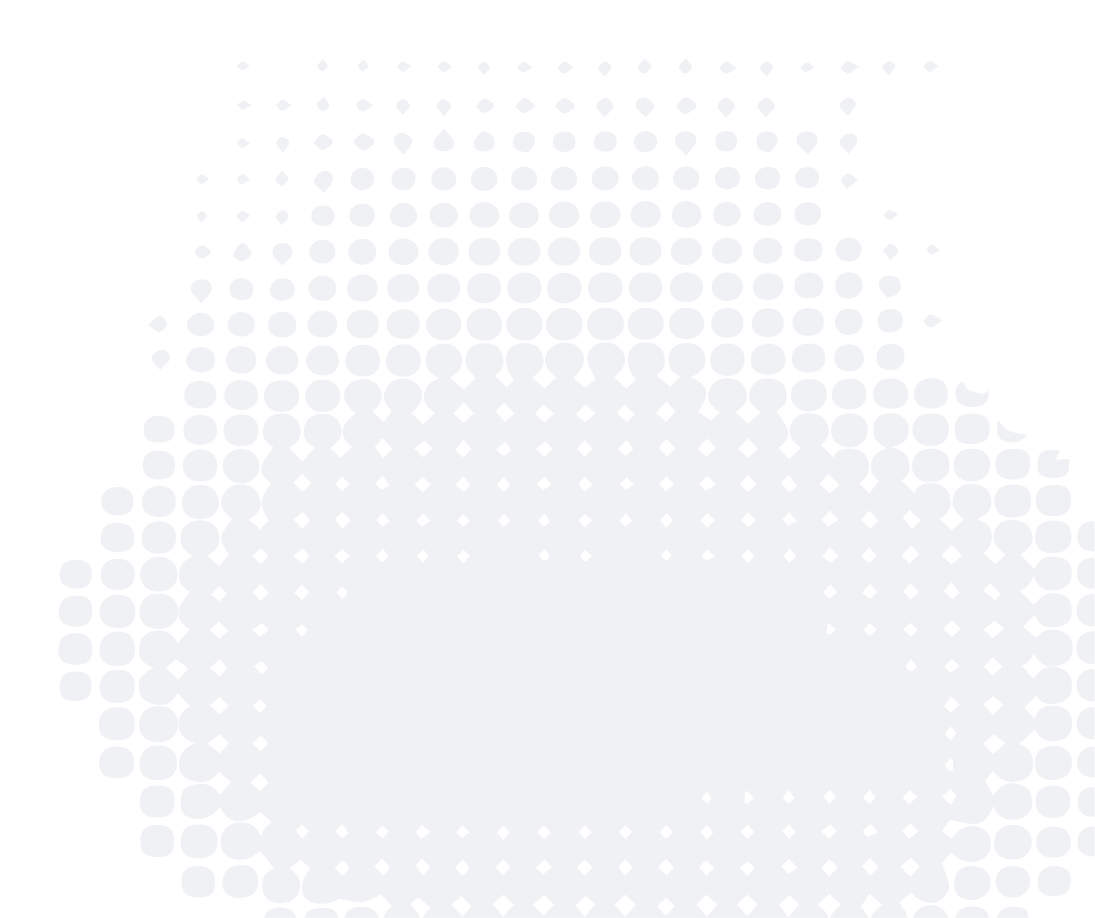 Client: ABC Corporation
Industry: E-commerce
Problem: Inefficient order processing led 
to delayed shipments and poor customer satisfaction.
•  30% improvement in order processing time.
•  20% increase in customer satisfaction scores.
•  15% growth in repeat customers within six months.
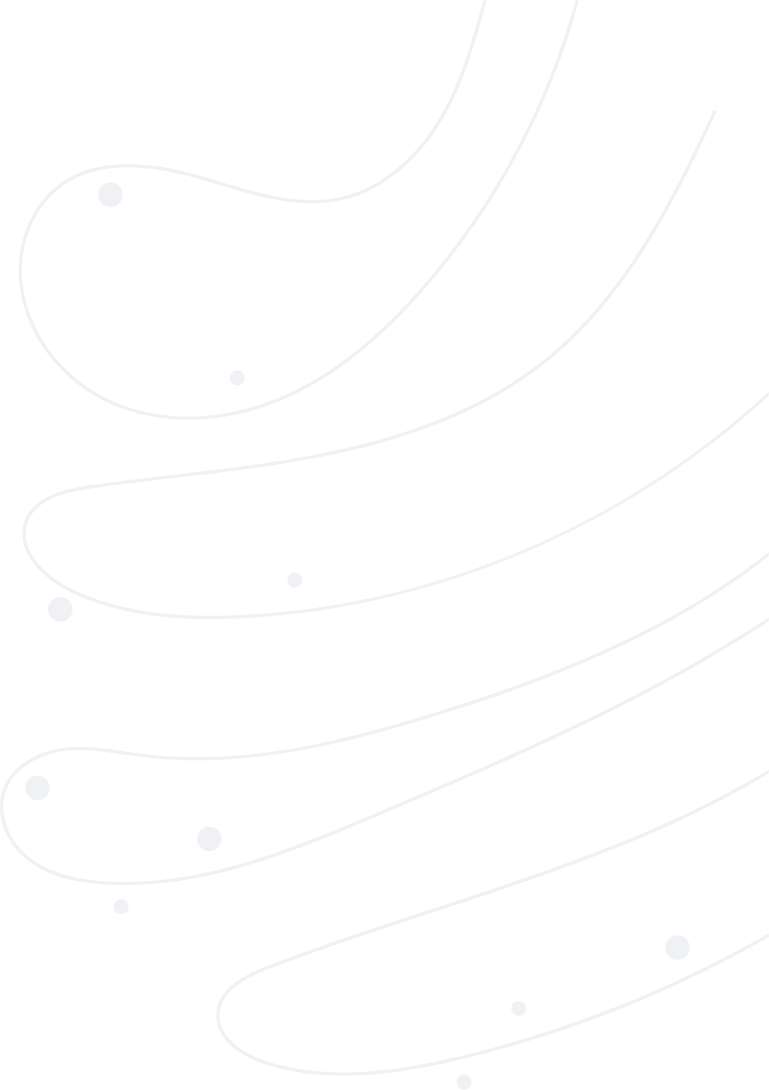 Testimonials
Slide 13/20
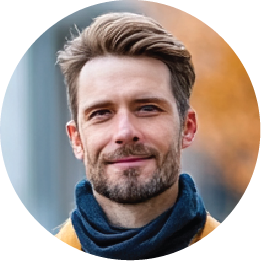 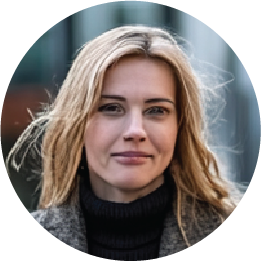 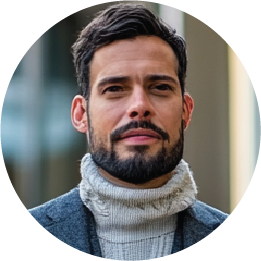 “
“
“
“
“
“
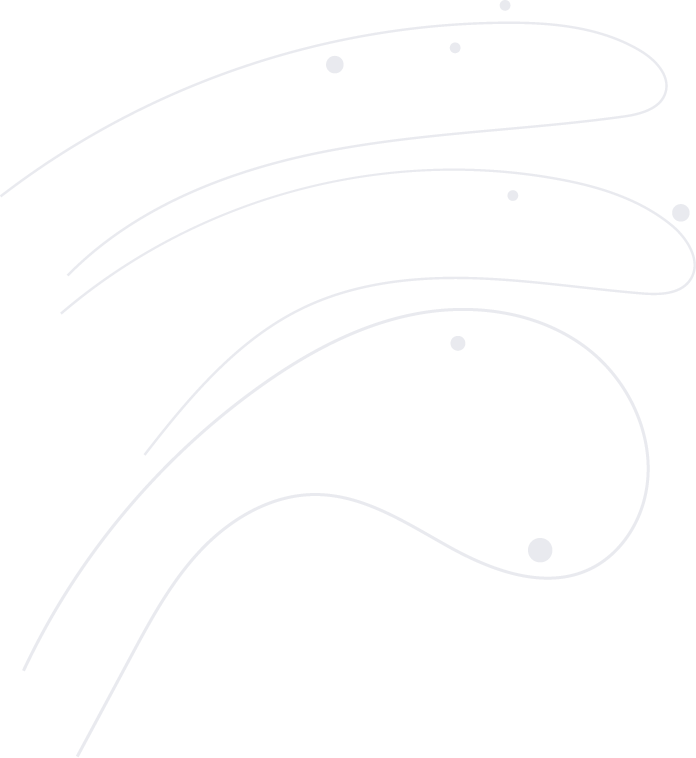 The automation system exceeded our expectations, saving us time and improving customer satisfaction.
Customer feedback improved 
significantly after 
implementation.
The seamless integration with our CRM system was a game-changer.
John Smith, 
Operations Manager, 
ABC Ltd
Sarah Lee, 
Head of Sales, 
123 Inc
Oliver Brown, 
Customer Experience Lead, 
DEF Group
What Our Clients Say
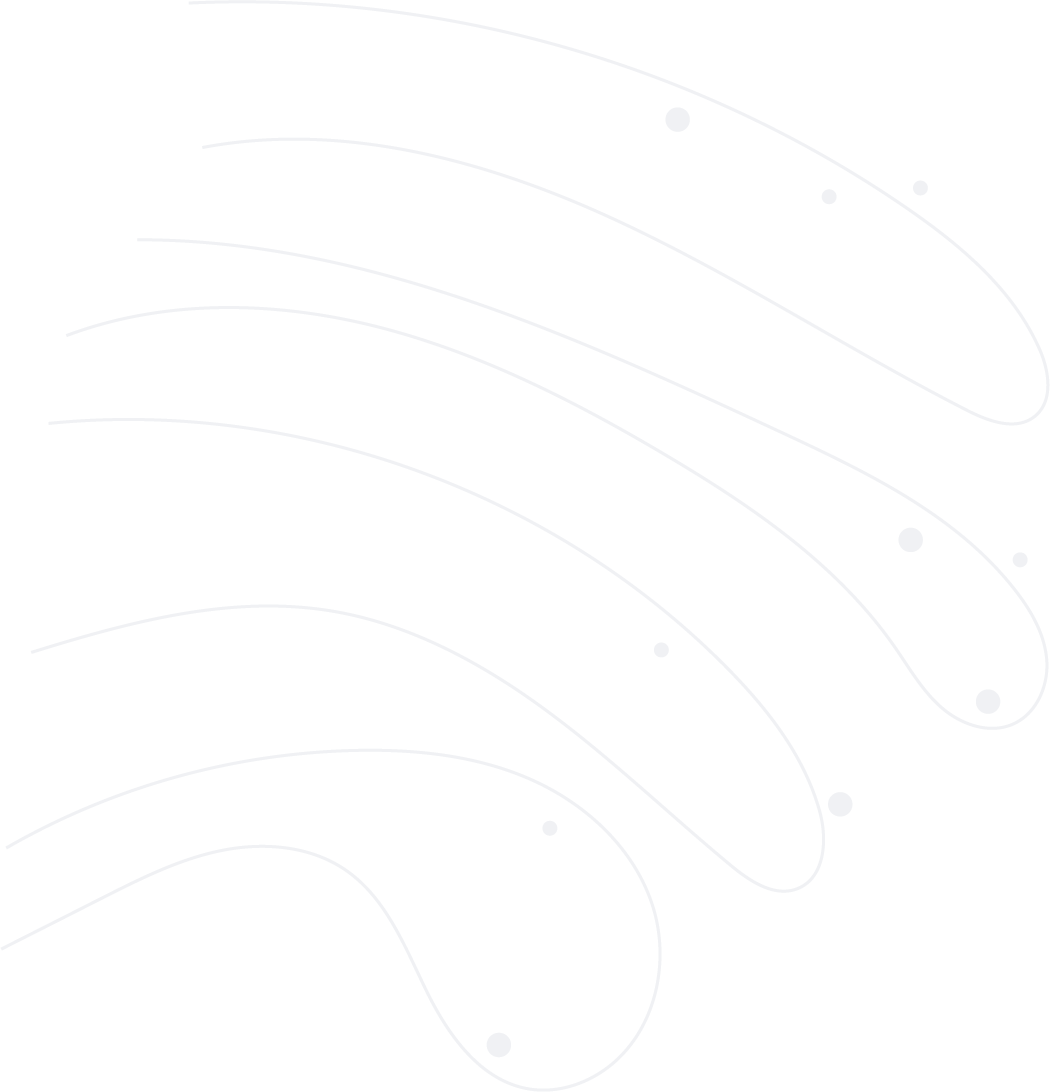 Key Metrics
Slide 14/20
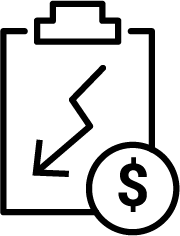 Customer 
Retention
Net Promoter 
Score (NPS)
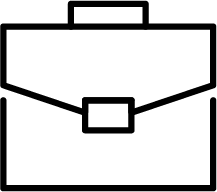 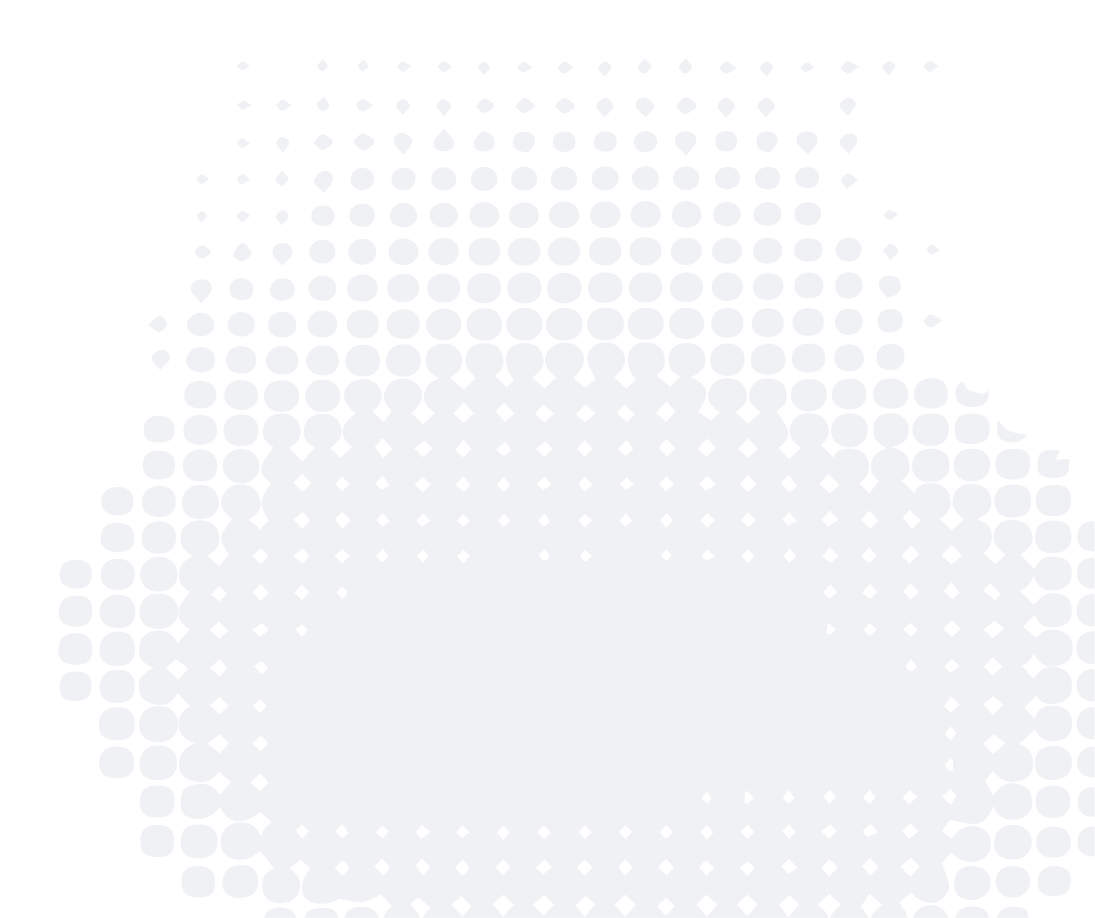 85%
65 (Industry 
Avg: 50)
Revenue
Growth
Operational 
Efficiency
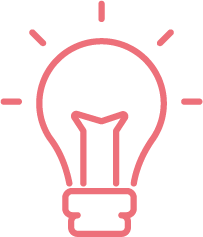 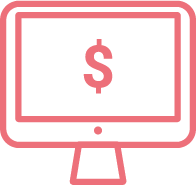 30% Faster 
Processes
+25% YoY
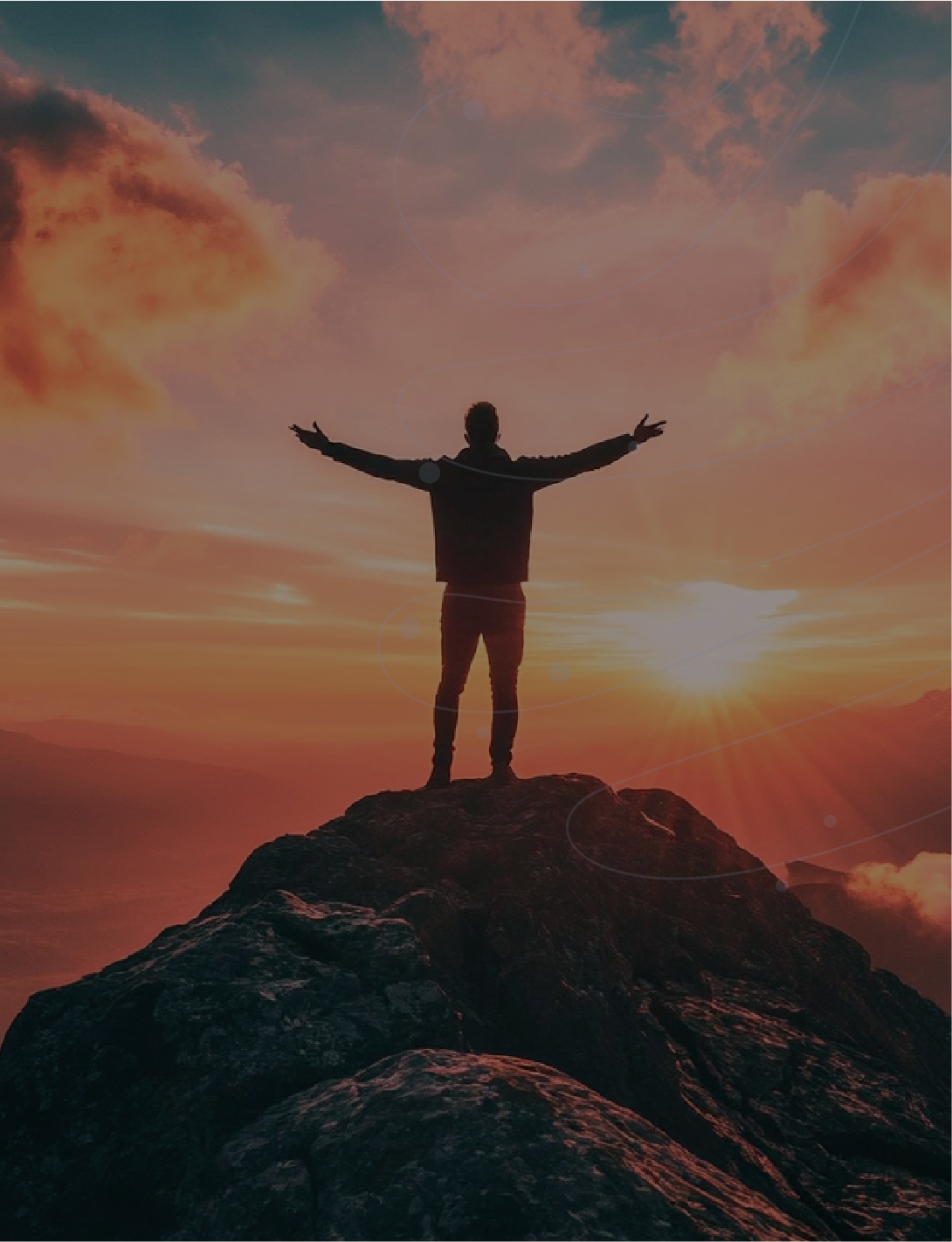 Challenges
Slide 15/20
List of Key Challenges
• Limited Resources: Budget and manpower constraints.
• Tight Deadlines: High pressure to meet project milestones.
• Market Competition: New entrants affecting market share.
• Data Quality Issues: Inconsistent or incomplete information.
• Adoption Resistance: Hesitation from stakeholders to embrace new processes.
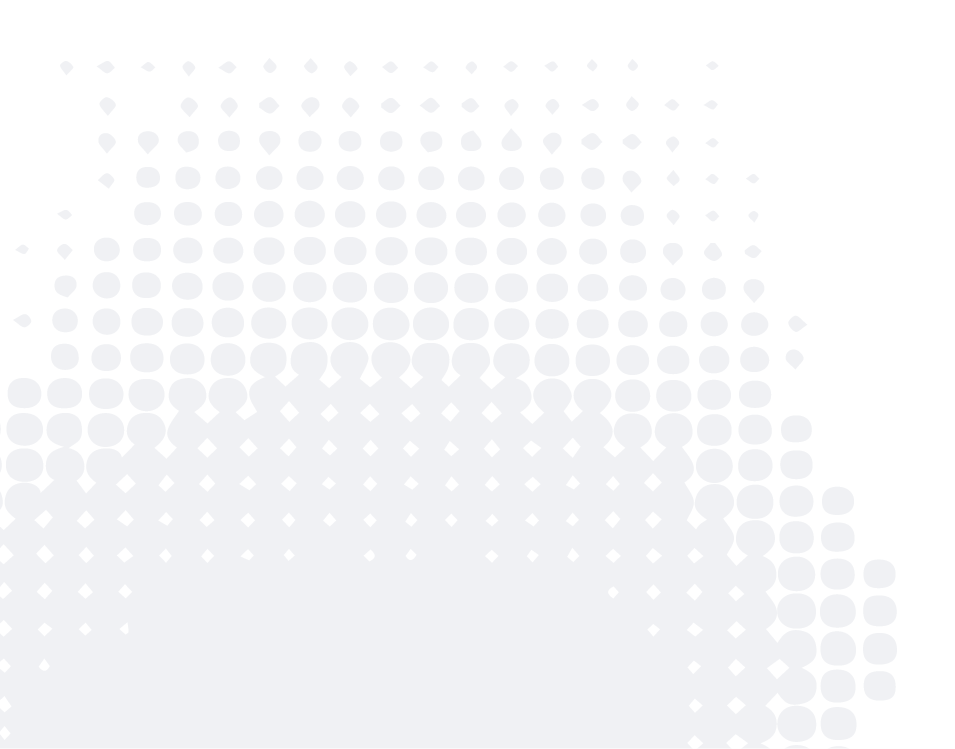 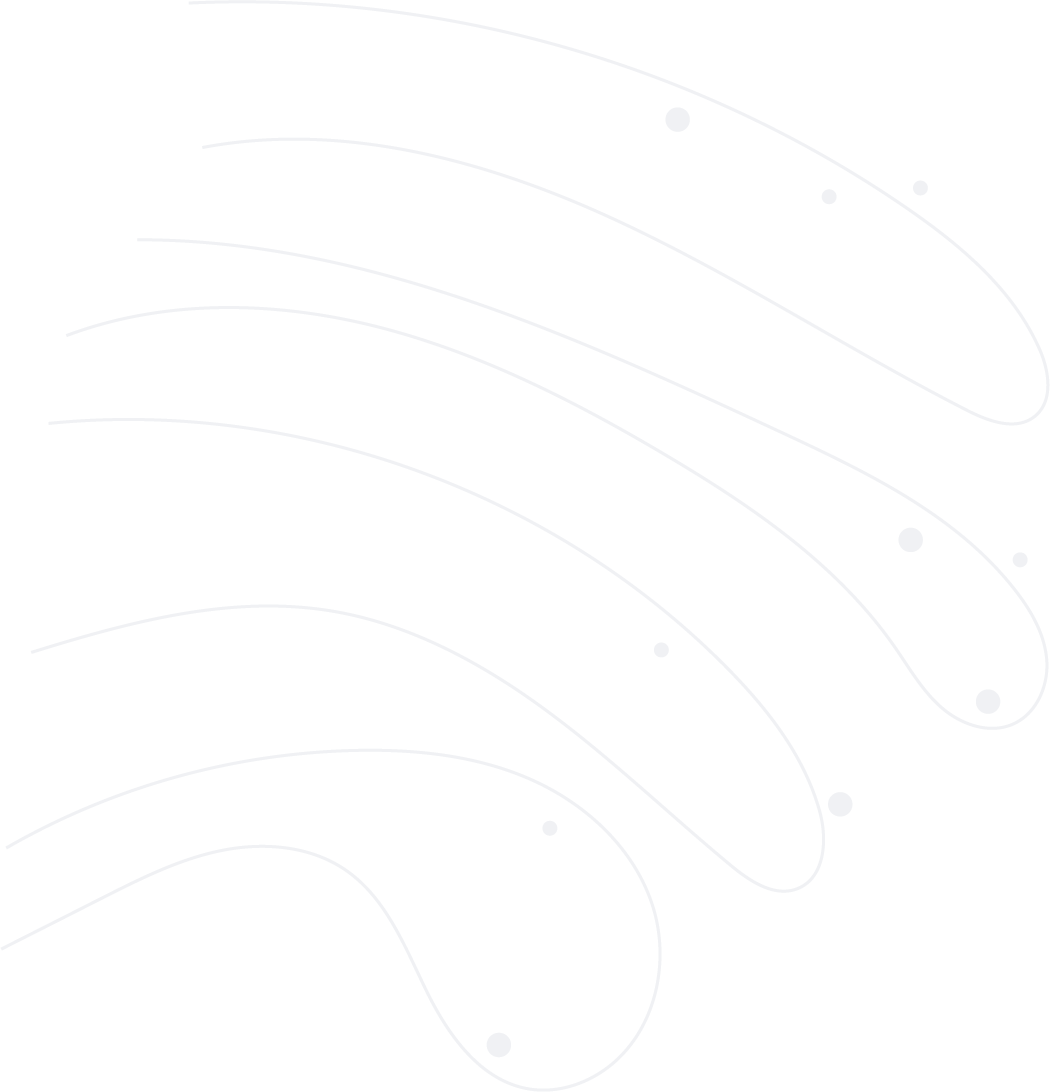 Our Team
Slide 16/20
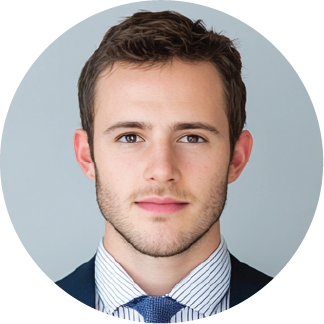 Noah Smith
Sarah Lee
Sarah Davis
Liam Johnson
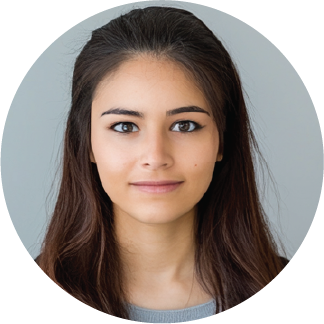 Chief Executive Officer
Marketing Director
Chief Operations Officer
Product Manager
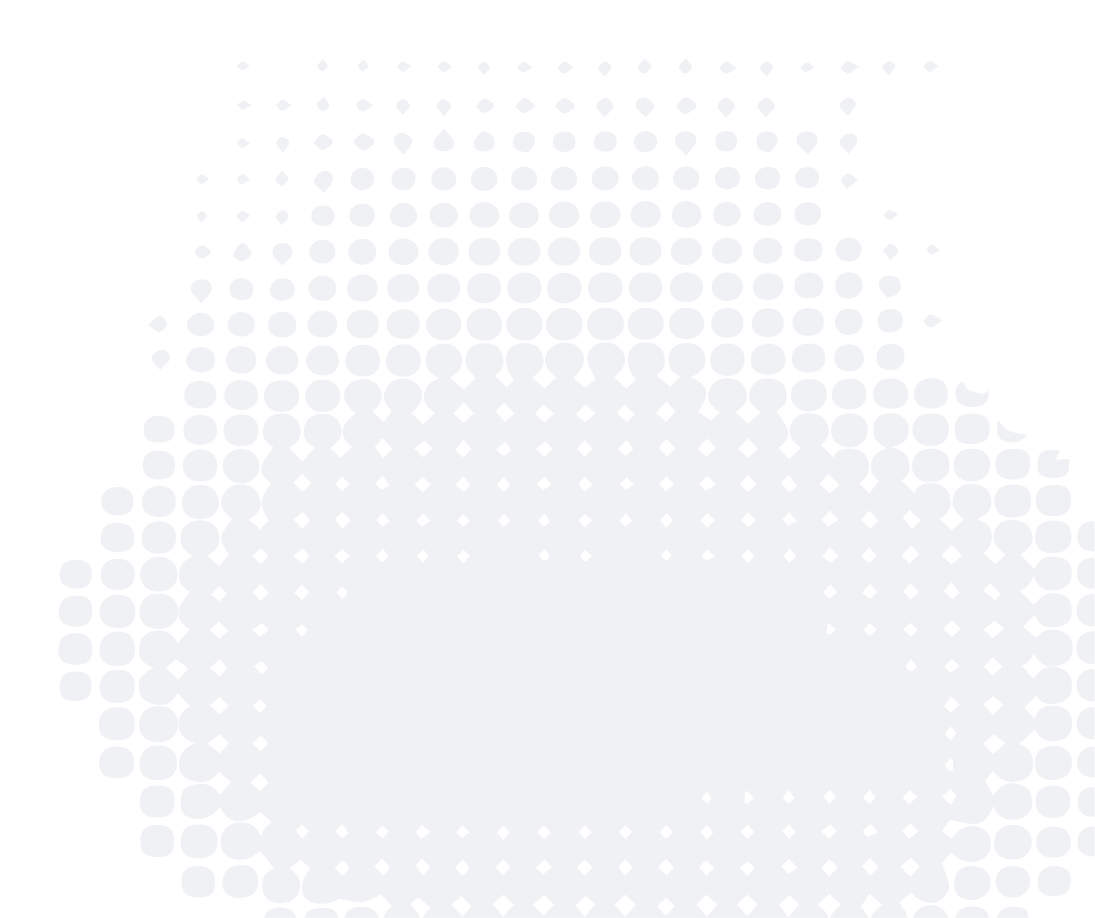 Noah brings 10+ years of leadership experience in scaling tech startups.
Specializes in brand development 
and digital marketing strategies.
Sarah is known for her operational 
excellence and strategic planning skills.
Expert in agile project management 
and customer-centric design.
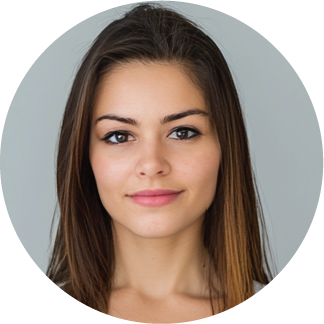 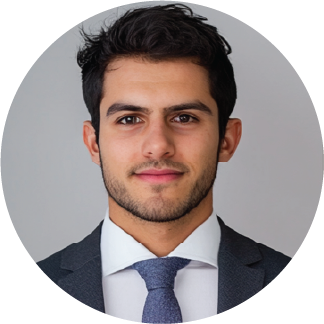 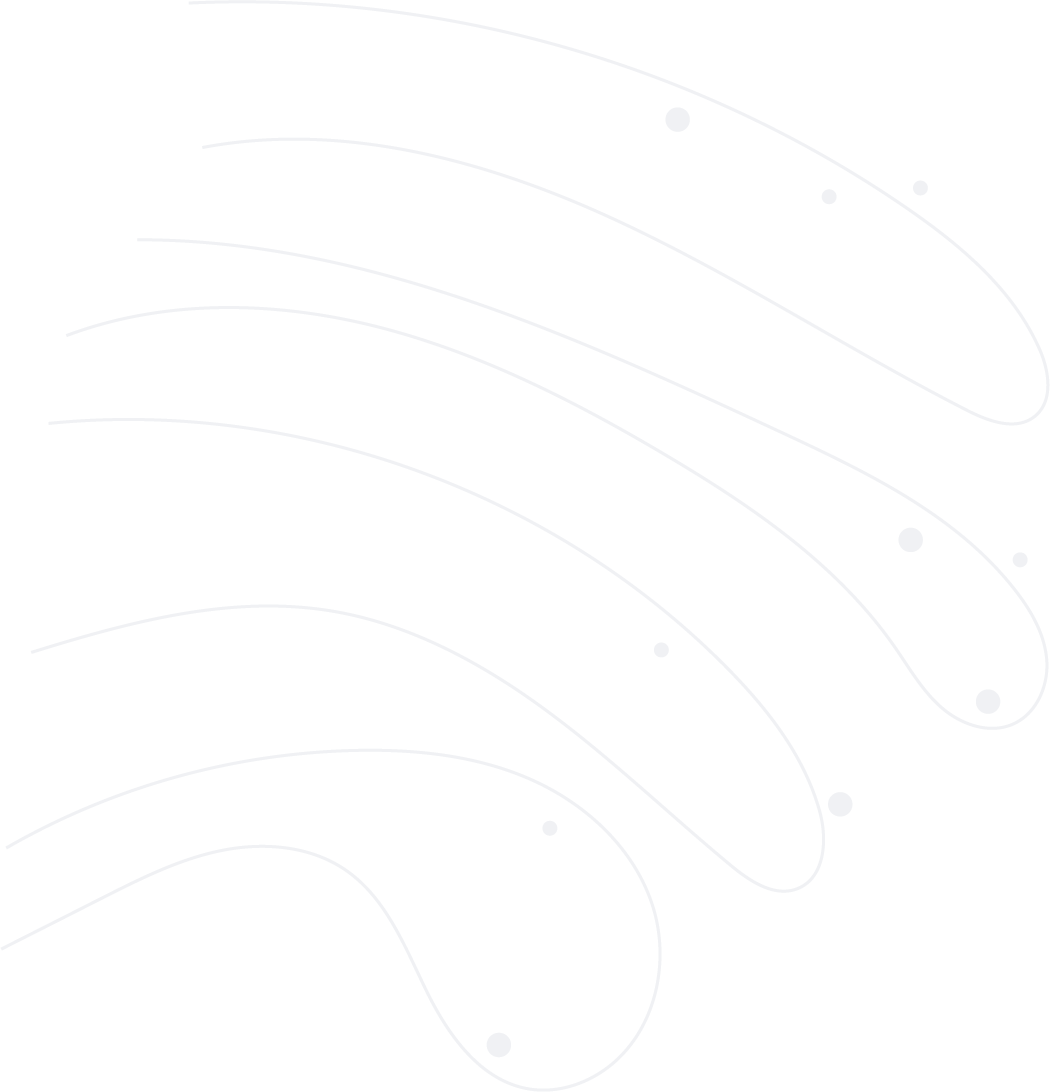 Timeline
Slide 17/20
Phase: 
Planning
Phase: 
Design
Phase: 
Development
Phase: 
Testing
Phase: 
Development
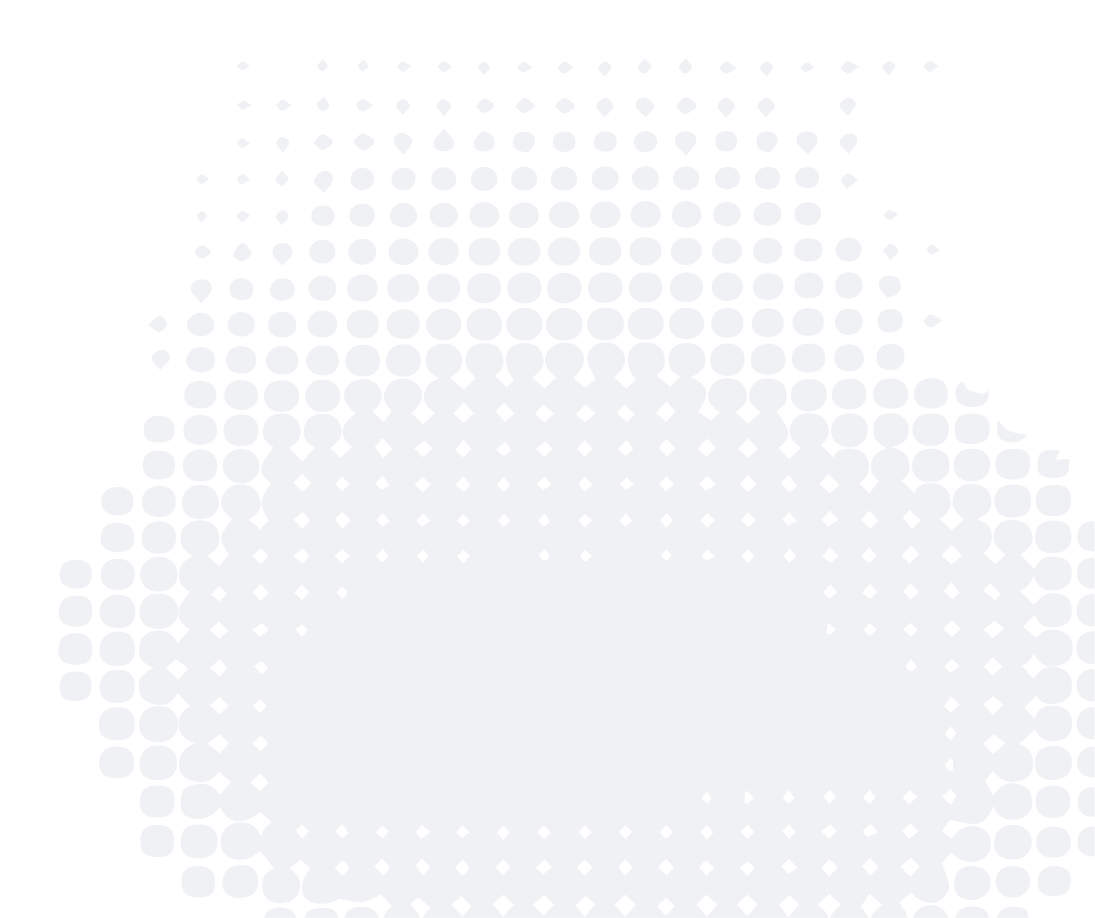 01
02
03
04
05
Define Scope & 
Objectives
Create Wireframes &
 Prototypes
Build Core 
Features
Q&A Testing & 
Bug Fixes
Build Core 
Features
Oct 2028
Dec 2028
Feb 2028
Apr 2028
Feb 2028
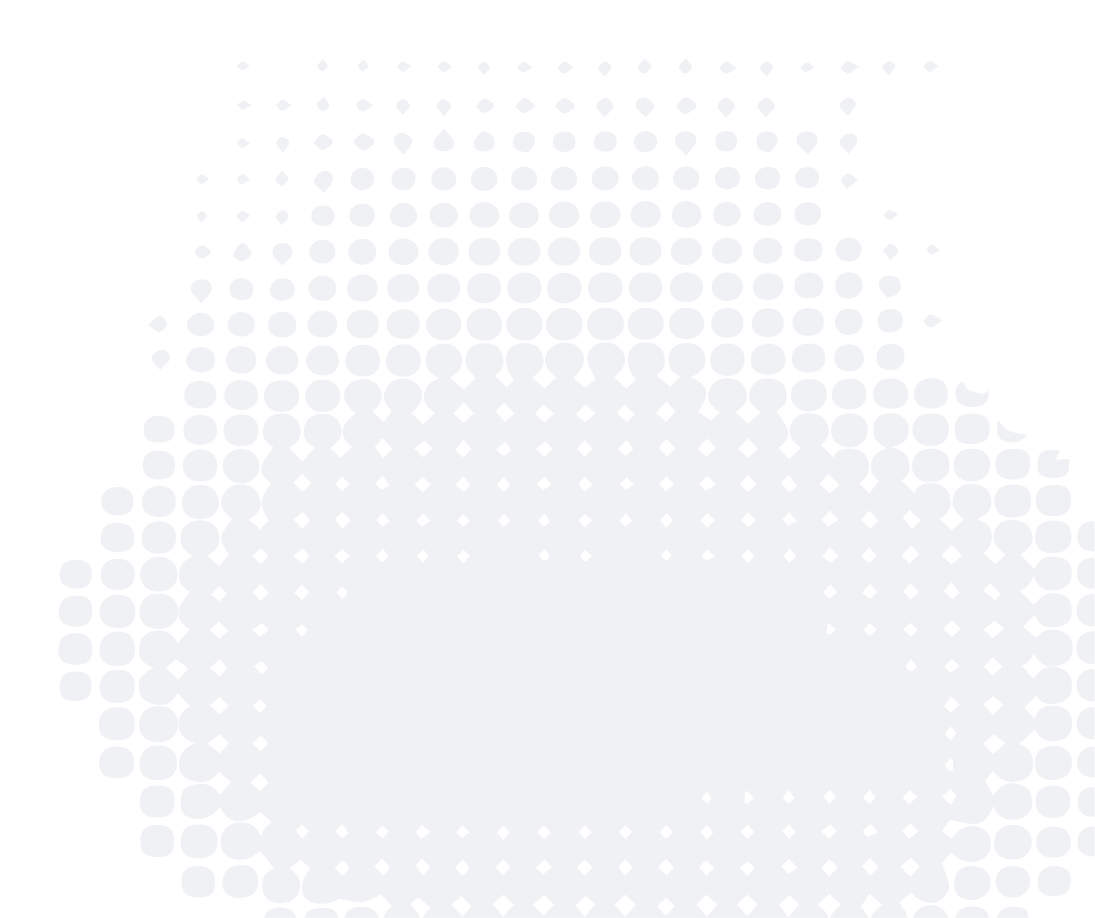 Slide 18/20
Awesome 
Words
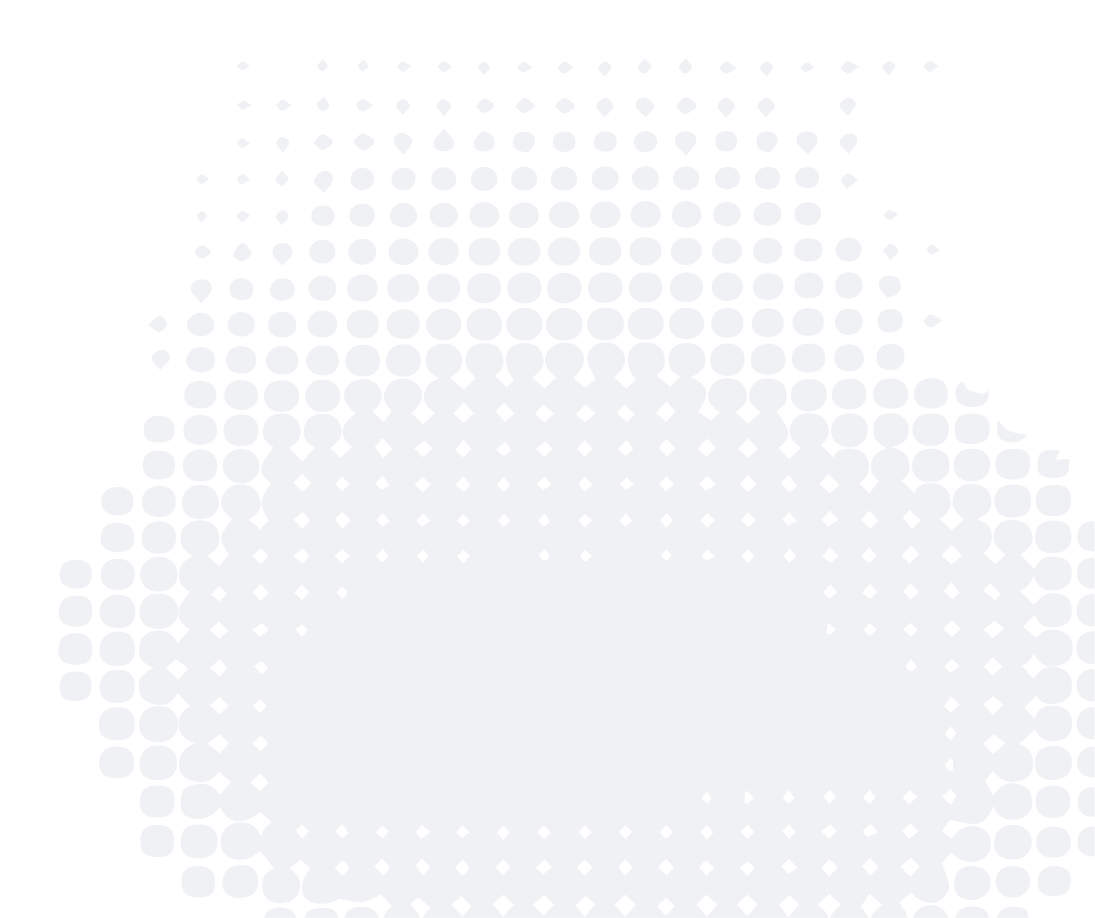 Add some inspirational words before closing your presentation.
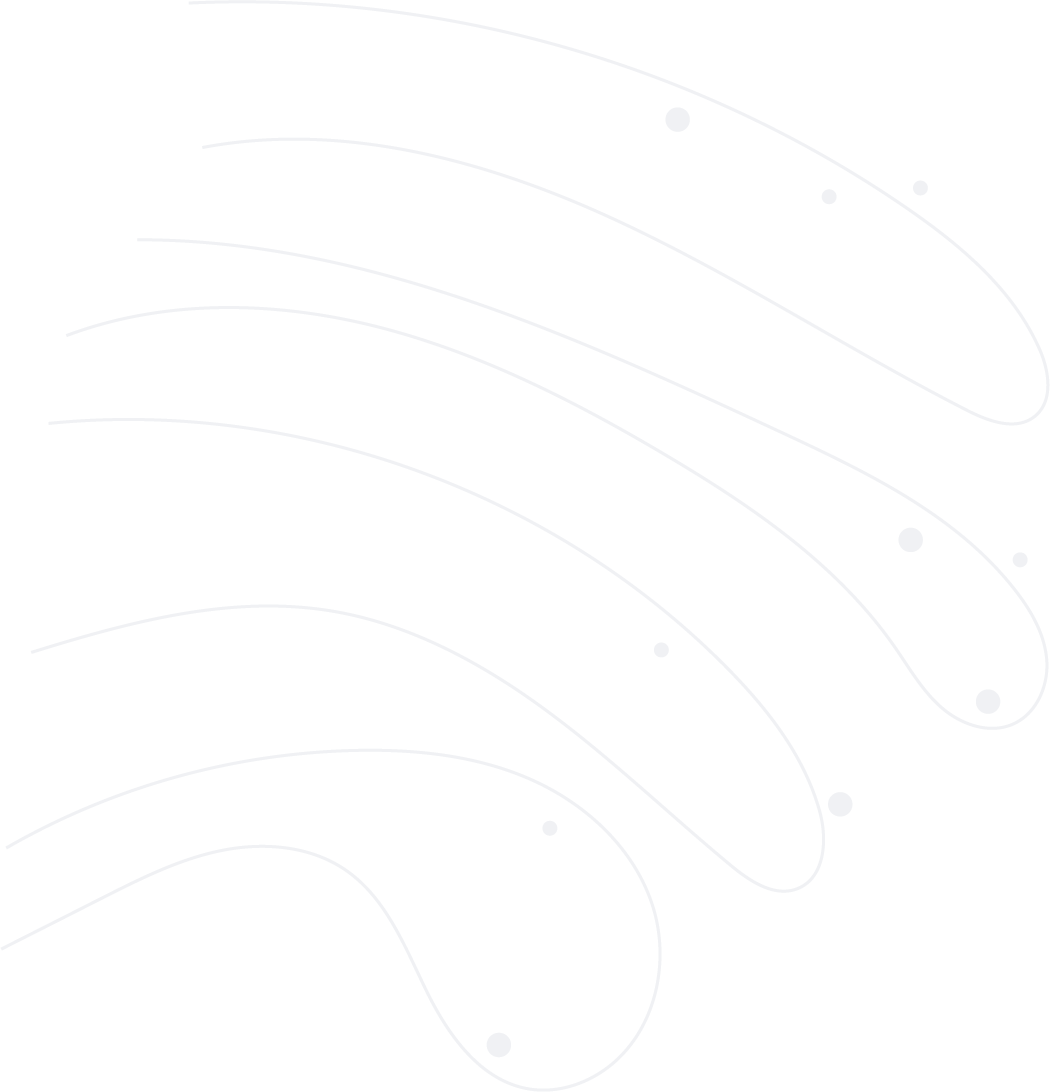 Conclusion
Slide 19/20
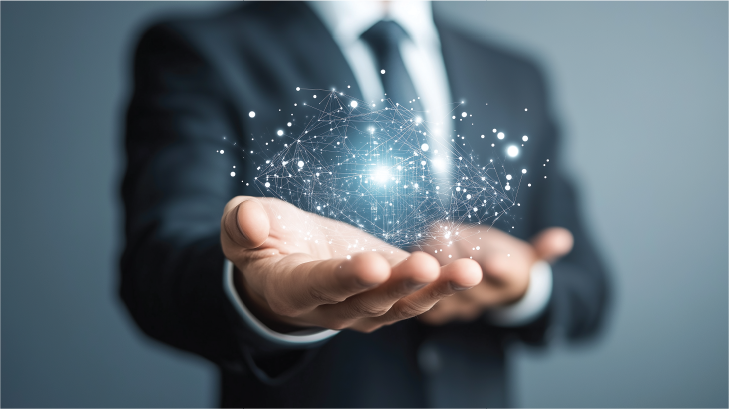 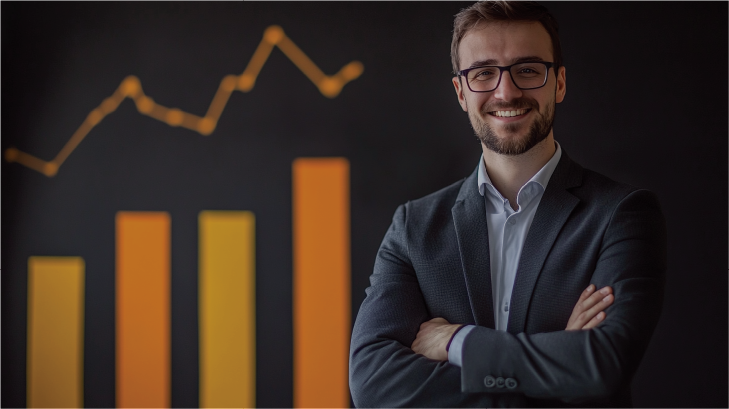 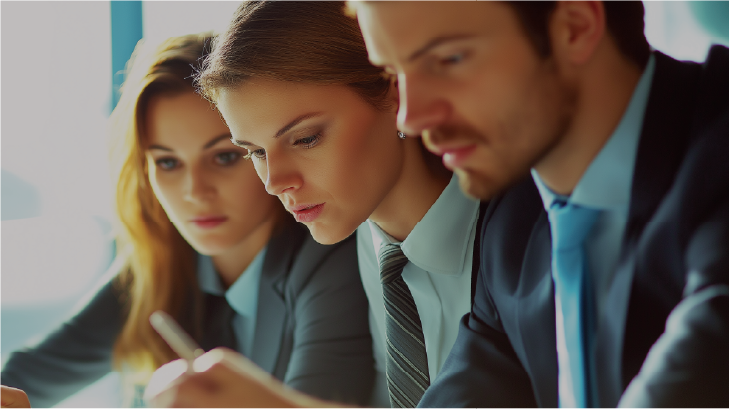 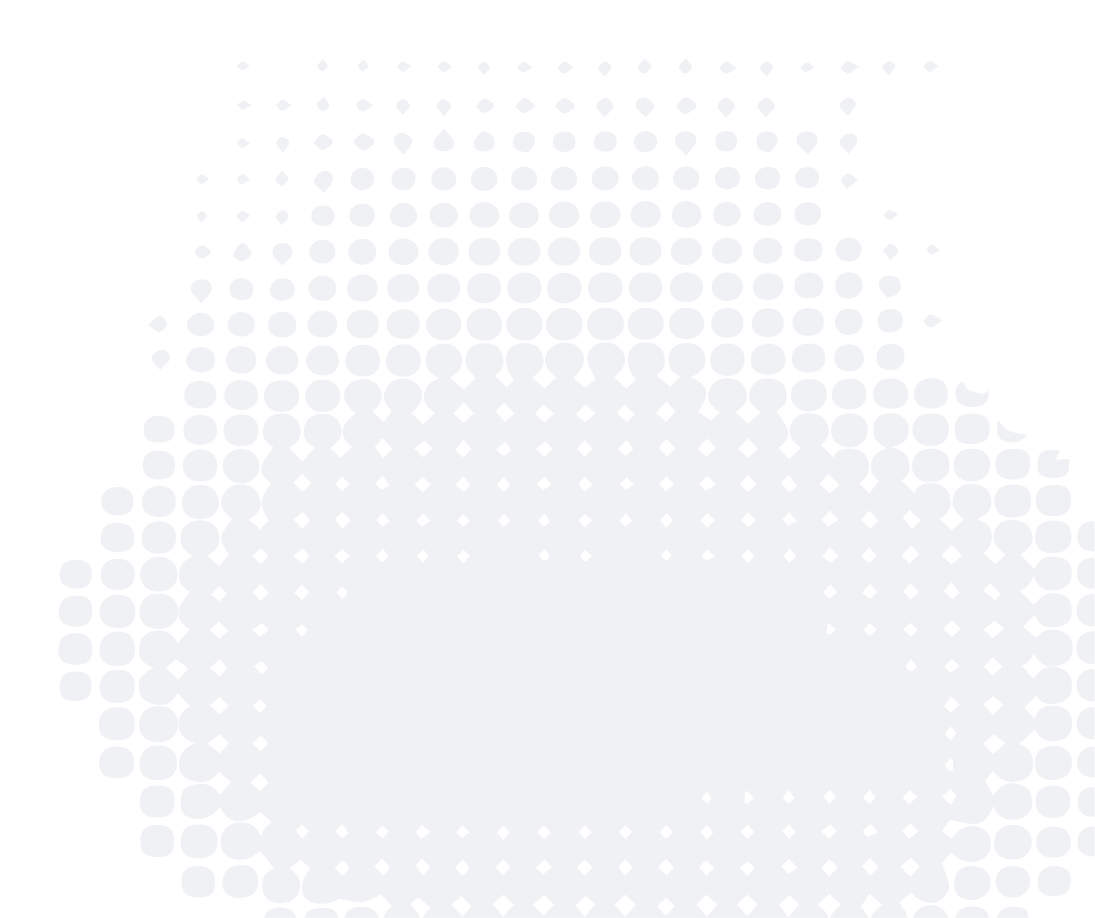 Critical Takeaway 01
Critical Takeaway 02
Critical Takeaway 03
We have identified a market need 
and designed a viable solution.
Key metrics indicate strong growth potential and customer demand.
With strategic investment, we can launch by Q2 2025.
Summarize 2-3 critical takeaways.
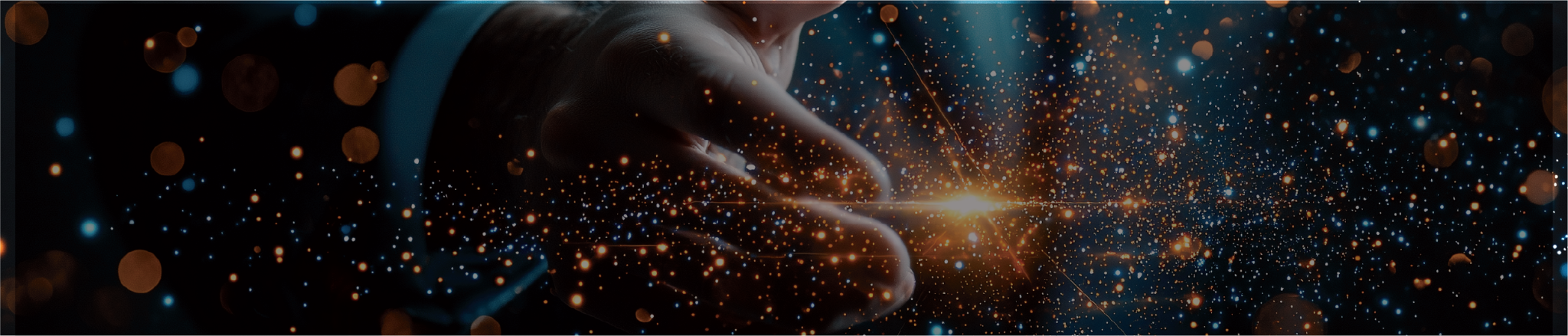 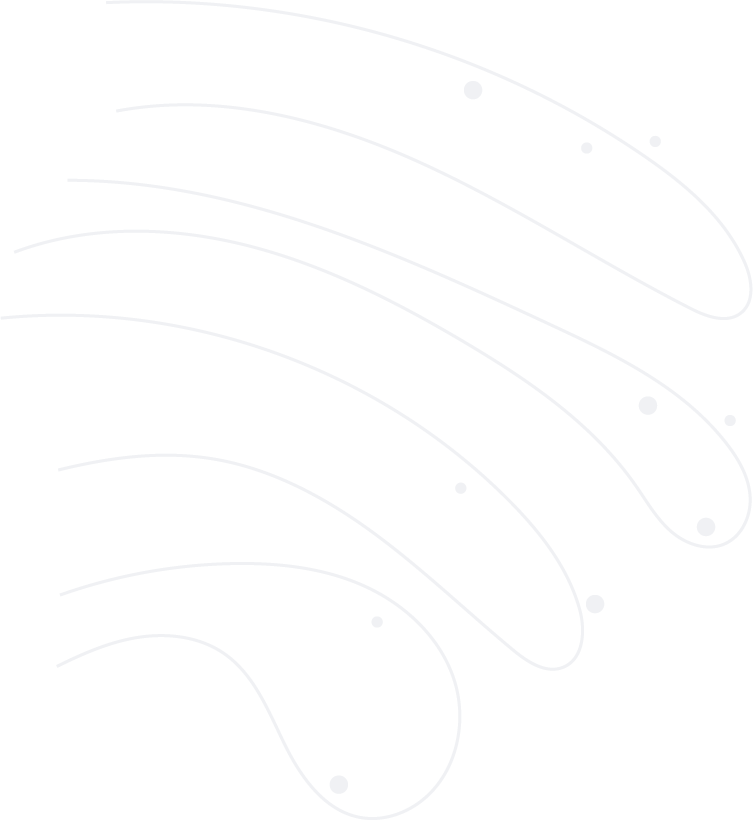 Company Name
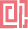 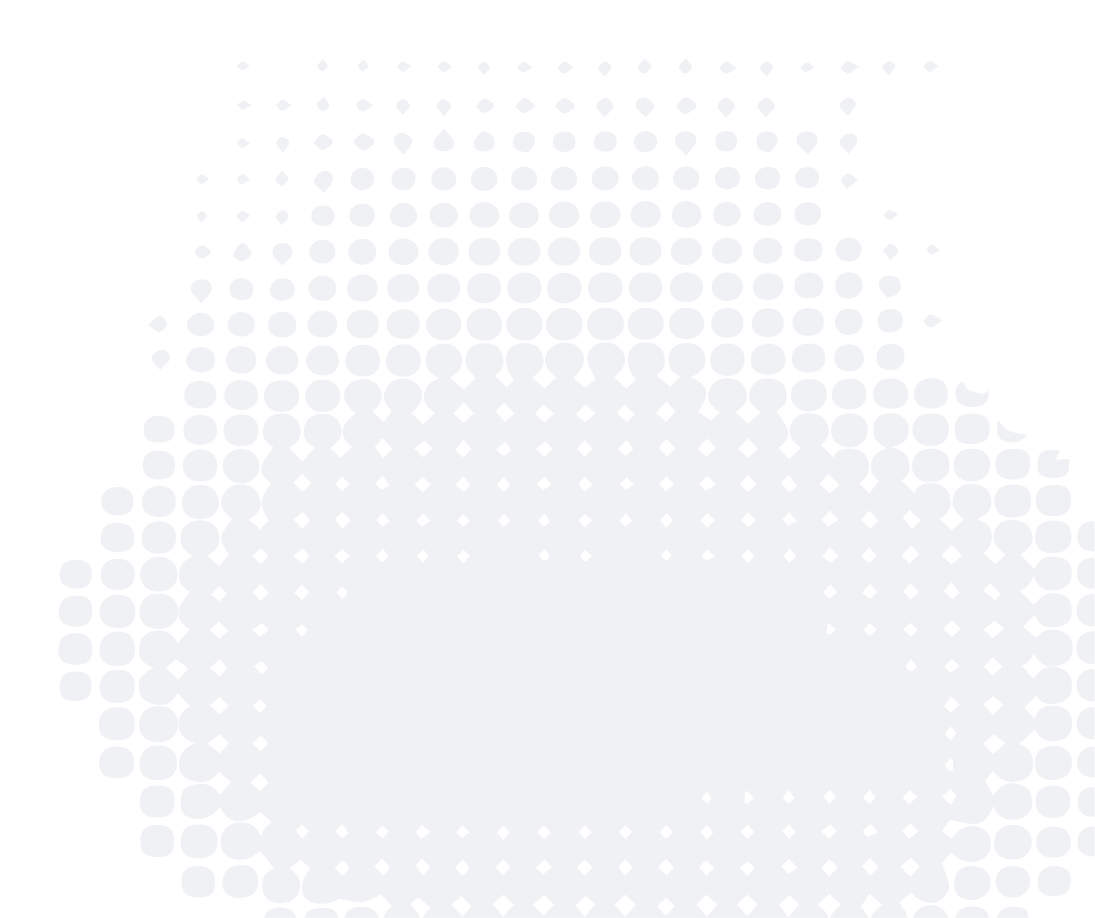 THANKS
Thank you for your time and consideration.
Contact Information
Email: info@company.ltd | Phone: +1 234-567-8901
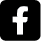 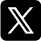 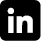 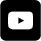 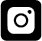